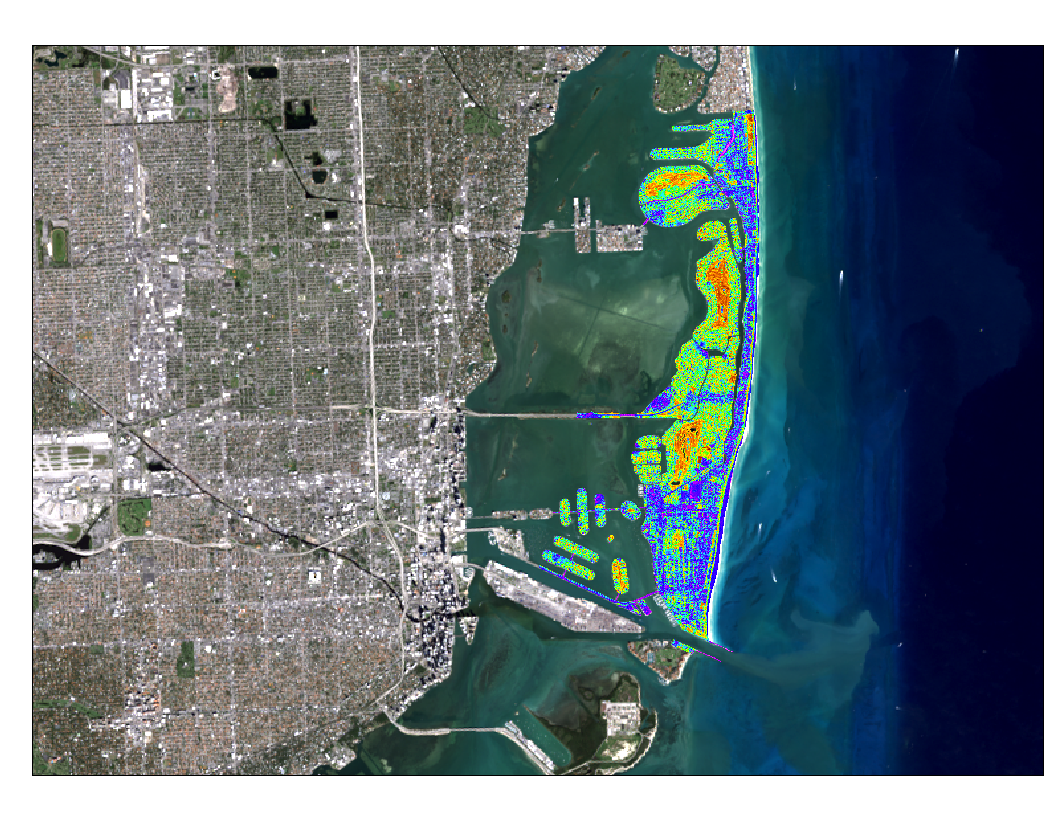 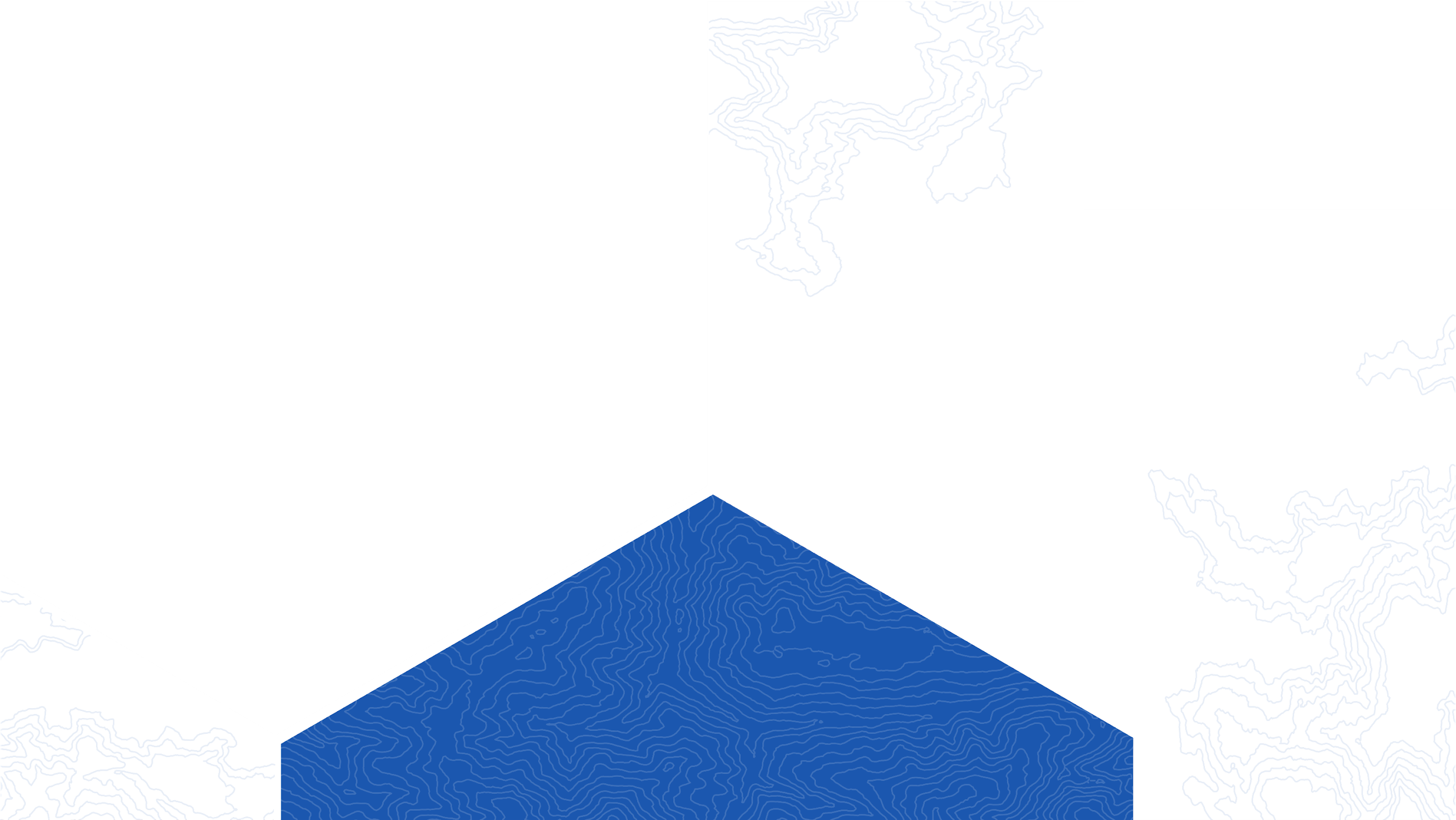 MIAMI BEACH URBAN DEVELOPMENT II
Utilizing NASA Earth Observations to Assess Vegetation Resiliency and Water Quality Concerns to Enhance Green Infrastructure Plans in Light of Extreme Weather Events
Austin Stone
Caren Remillard
Emad Ahmed
Matthew Becton
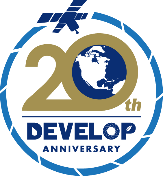 Shannon Duffy
Charles Lu
[Speaker Notes: Welcome, and thank you for coming. We are here to present our project: “Utilizing NASA Earth Observations to Assess Vegetation Resiliency and Water Quality Concerns to Enhance Green Infrastructure Plans in Light of Extreme Weather Events”. This project seeks to use satellite imagery in conjunction with data provided by the CIty of Miami Beach Public Works Dept. in order to determine how extreme weather events such as Hurricane Irma impact natural resources such as vegetation and water quality in the coastal city of Miami Beach. This project will serve as a guideline for using satellite data to quickly determine vegetation loss and resilience in the wake of disaster, as well as provide a method for predicting water quality over time. 

The team working on this project consists of Austin Stone and Caren Remillard, Emad Ahmed, Matthew Becton, Shannon Duffy, and Charles Lu.


Austin]
Community Concerns
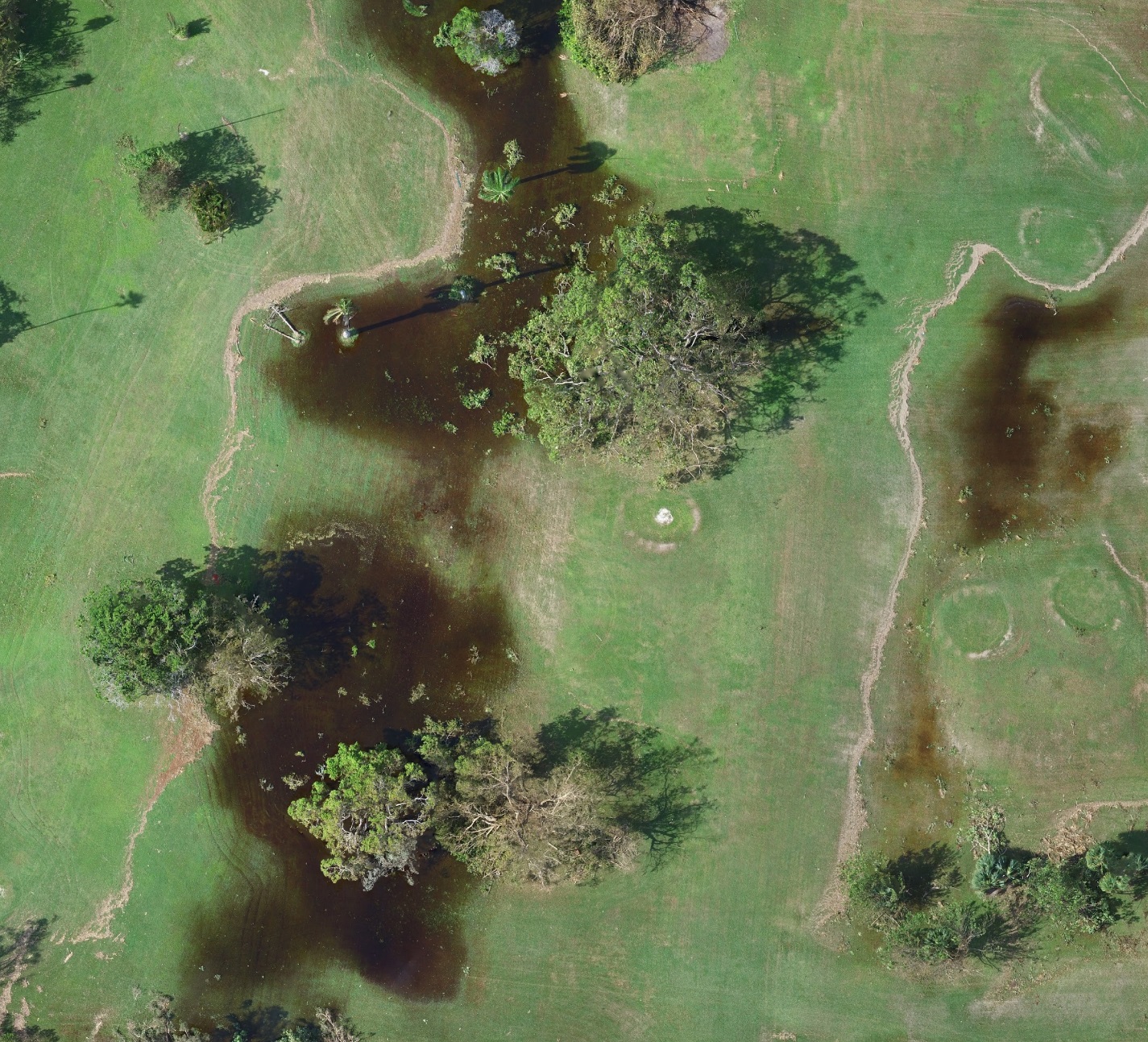 Extreme weather events, like hurricanes, pose major threats to coastal communities surrounding Biscayne Bay.

Predicted changes in shoreline, could significantly impact the economy (primarily the tourist industry) of Miami Beach.

Declining water quality poses a critical risk to the coastal community of the bay area.

Hurricane damage assessments are needed to enhance coastal resiliency strategies.
Image credit: Miami Beach Public Works Department
[Speaker Notes: Our focus is on the City of Miami Beach, Florida, a thriving tourist center in the southeastern United States. As an economic powerhouse on the very edge of the coast, this city stands to suffer enormously from extreme weather events, such as the hurricanes that regularly plague the area. In addition to the damage caused to residential and commercial structures and property due to flooding and high winds, damage to vegetation canopy and declining water quality threaten to severely impact the tourism industry, which is a major component of Miami Beach’s revenue.

To this end, we propose a way of using remote sensing data to quickly and cheaply determine damage to and resilience of local vegetation, as well as using historic water quality data to train a software model to give general predictions of how water quality depends on tide and location in the nearby Biscayne Bay.

These products will be used by the City of Miami Beach’s Public Works Dept. to plan out strategies for mitigating both structural and economic damage caused by extreme weather events.

Image Source: Miami Beach Public Works Dept., Francisco D’Elia, image shows flooding caused by Hurricane Irma to a Miami Beach golf course 

Matt]
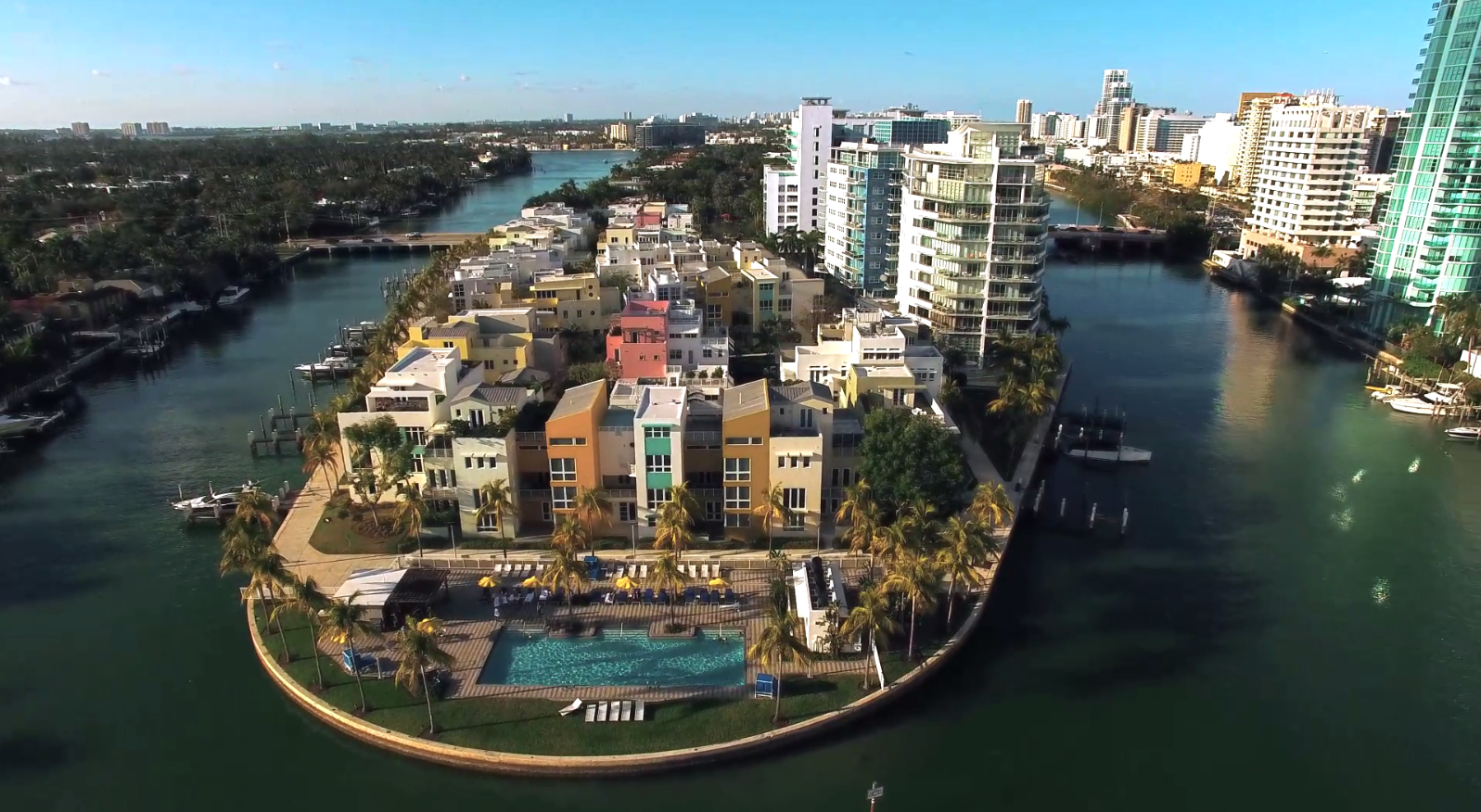 Project Partner
City of Miami Beach, Public Works Department
[Speaker Notes: Our Partner for this Project is the City of Miami Beach’s Public Works Department. Last year, the NASA DEVELOP program worked with representative Francisco D’Elia, and he appreciated the scope of what we could do so much that he requested our assistance this year as well. His needs have changed over time, especially with the impact of the recent and destructive Hurricane Irma, and we have done all we can to help him to gather and process information for the betterment of Miami Beach as a whole.

Matt]
Study Area & Period
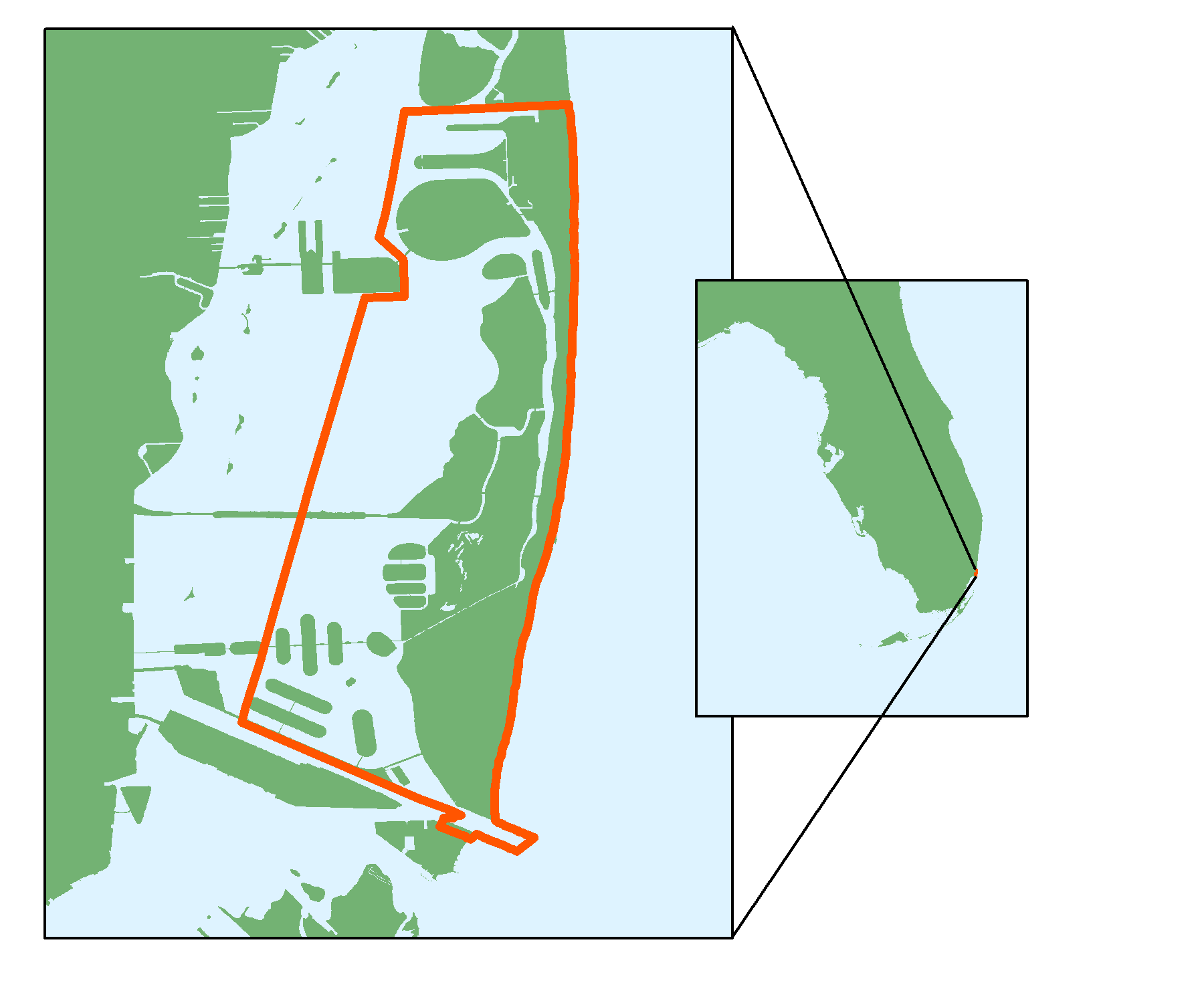 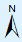 Florida
Miami-Dade County
Biscayne Bay Area
City of Miami Beach
1990-2017
Biscayne Bay
Image Credit: Monet
City of 
Miami Beach
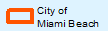 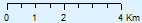 [Speaker Notes: We are focusing on the city of Miami Beach and the Biscayne Bay. Studying the city of Miami Beach is particularly critical because of its vulnerability to storm damage and high property values. The region has been susceptible to coastal erosion and vegetation loss due to natural disasters like Hurricane Irma. Additionally, we are studying water quality within the Biscayne Bay. Because of its inland tributaries such as the Miami River, our partner is concerned about water quality trends within the region. 

Matt]
Previous Term
Objectives
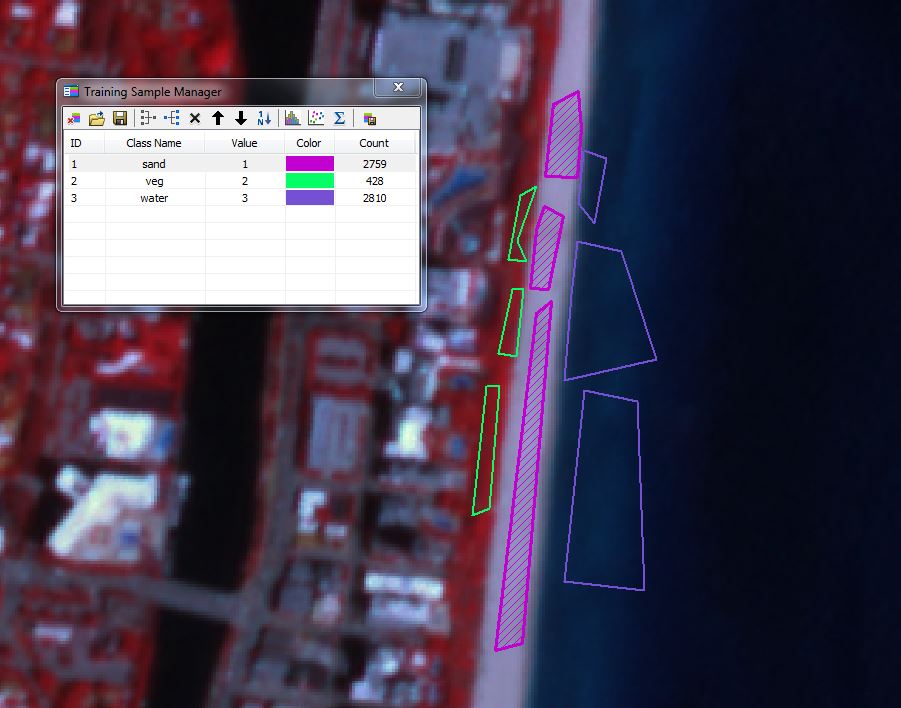 Examine coastal damage in Miami Beach following Hurricane Irma
Map the distribution of historic urban vegetation in Miami Beach
Assess mangrove resiliency in Biscayne National Park for future green infrastructure strategies
Results
Hurricanes cause significant coastal ecological changes which can be recognized by NASA EO
Green infrastructure planning has shown positive effects in the past few decades
Mangrove forests in Biscayne National Park exhibit resiliency in hurricane and non-hurricane years
3km
Sand

Vegetation

Water
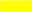 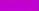 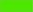 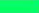 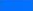 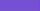 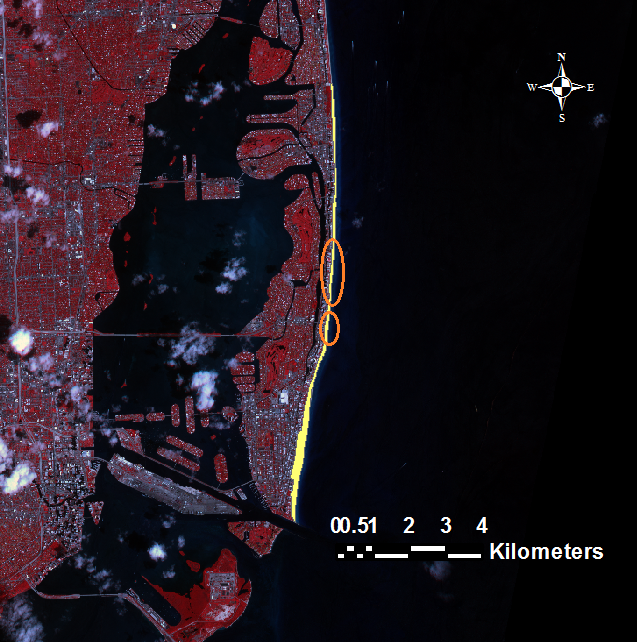 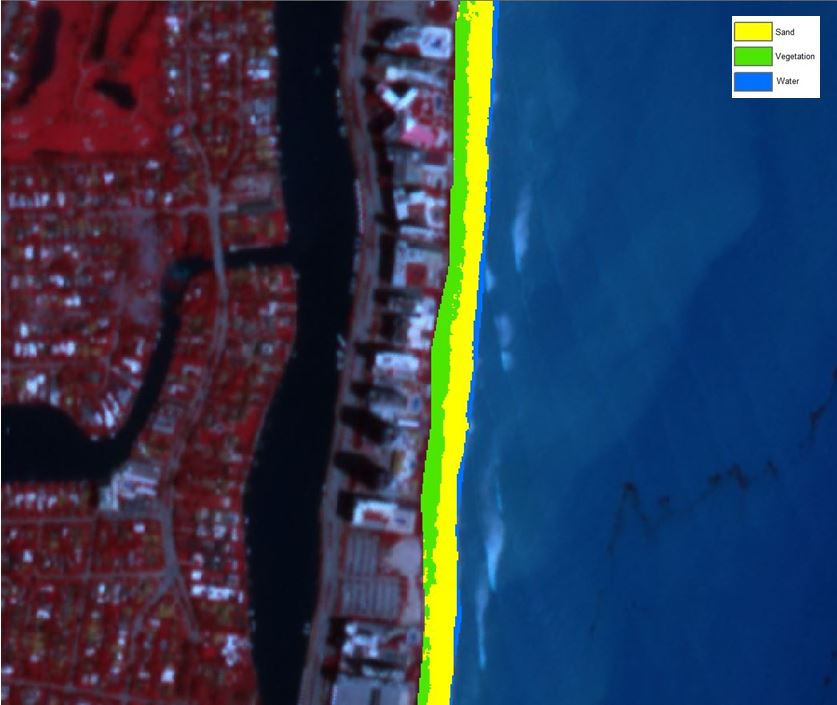 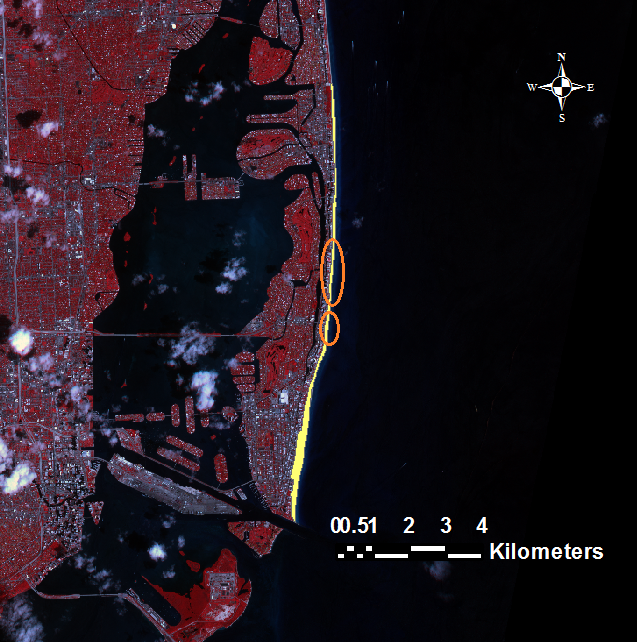 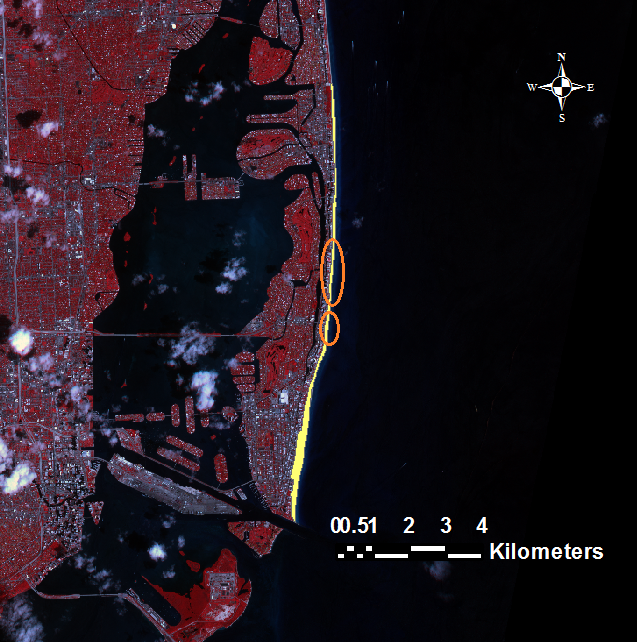 [Speaker Notes: At the start of the first term, the project partner was excited about studying the mangroves in Biscayne National Park and their resiliency patterns. The team found that mangroves have an unmitigated potential to protect shorelines and show great recovery after storm damage.

However, due to the unplanned Hurricane Irma, the objectives underwent a radical change for the second term. It was determined that the City of Miami Beach Public Works Dept. could really use an in-depth analysis of how the Hurricane impacted coastal and urban vegetation as well as building a foundation for predicting water quality patterns in the bay.

Matt]
Objectives
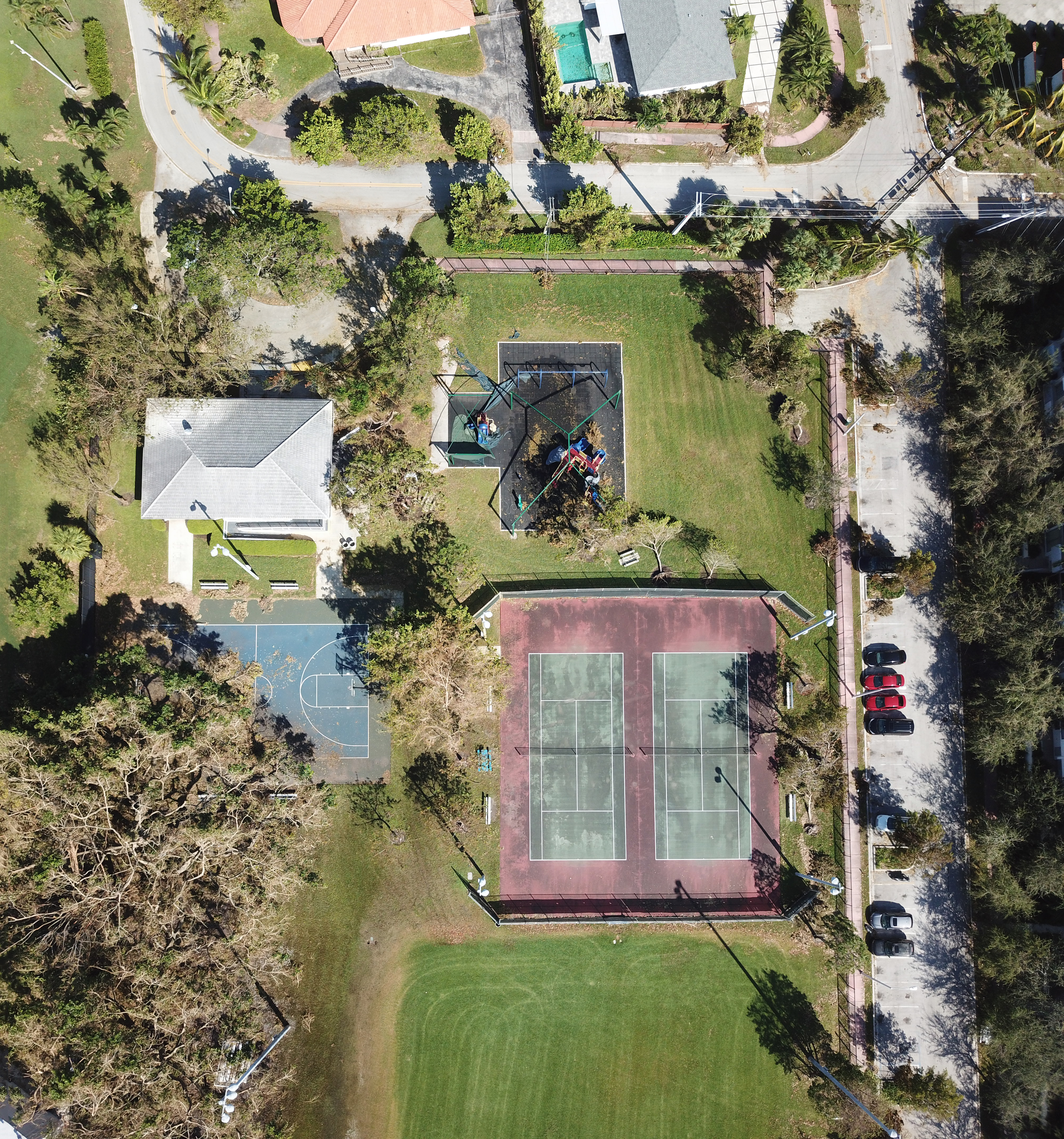 Assess resiliency of coastal and urban vegetation in response to Hurricane Irma

Analyze water quality patterns in the Biscayne Bay area from 1990 to present

Communicate the relevance of NASA Earth observing satellites to the city of Miami Beach and how the project’s methods can be applied to geographically similar locations
Image credit: Miami Beach Public Works Department
[Speaker Notes: Our primary objectives are to assess the resiliency of coastal vegetation in response to Hurricane Irma, to analyze water quality patterns in the Biscayne Bay area from 1990 to present day, and to communicate the relevance of NASA Earth observation satellites to our project partner. Our final maps and models will help advise the city on how to prepare for and mitigate the effects of coastal storms. 


Matt]
Vegetation Analysis Methods
Vegetation Damage
Comparative Vegetation Analysis with NDVI
Vegetation Resiliency Map
Landsat 8
PlanetScope
Vegetation Data
Vegetation Recovery
LANDSAT 8 OLI
Sep 11
Sep 7
Sep 13
Dec 12
Irma
PLANET
[Speaker Notes: Our project is broken down into two analysis. Our vegetation analysis began with Landsat 8 and PlanetScope imagery. The two satellites were used for verification and comparison of our NDVI resiliency analysis. Using imagery from before and after Hurricane Irma (September 11), we analyzed vegetation damage in Miami Beach and created a comparative analysis of the ratio of recovered vegetation further on after Irma. 



Emad]
Landsat 8 Results
Long-term Damage
September 7, 2017 –
December 12, 2017
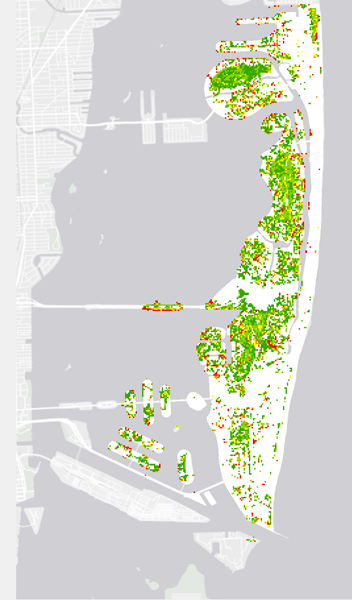 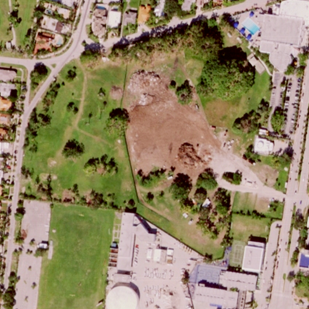 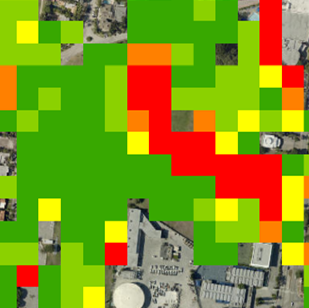 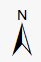 Image credit: Miami Beach Public Works Department
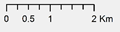 No Damage
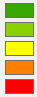 Minimal Damage
Moderate Damage
High Damage
Severe Damage
[Speaker Notes: This a result for damage analysis using LandSat 8 images. Since Images following the storm are very cloudy we computed damage from Dec 12 and Sep 7. From the result we cannot see what happen in between but we can clearly identify areas which are not recovered yet. The pic on the right side is a comparison of our result with high resolution image which shows earth work going on, it might not be a result of the storm but picked up pretty well.

Emad]
Results
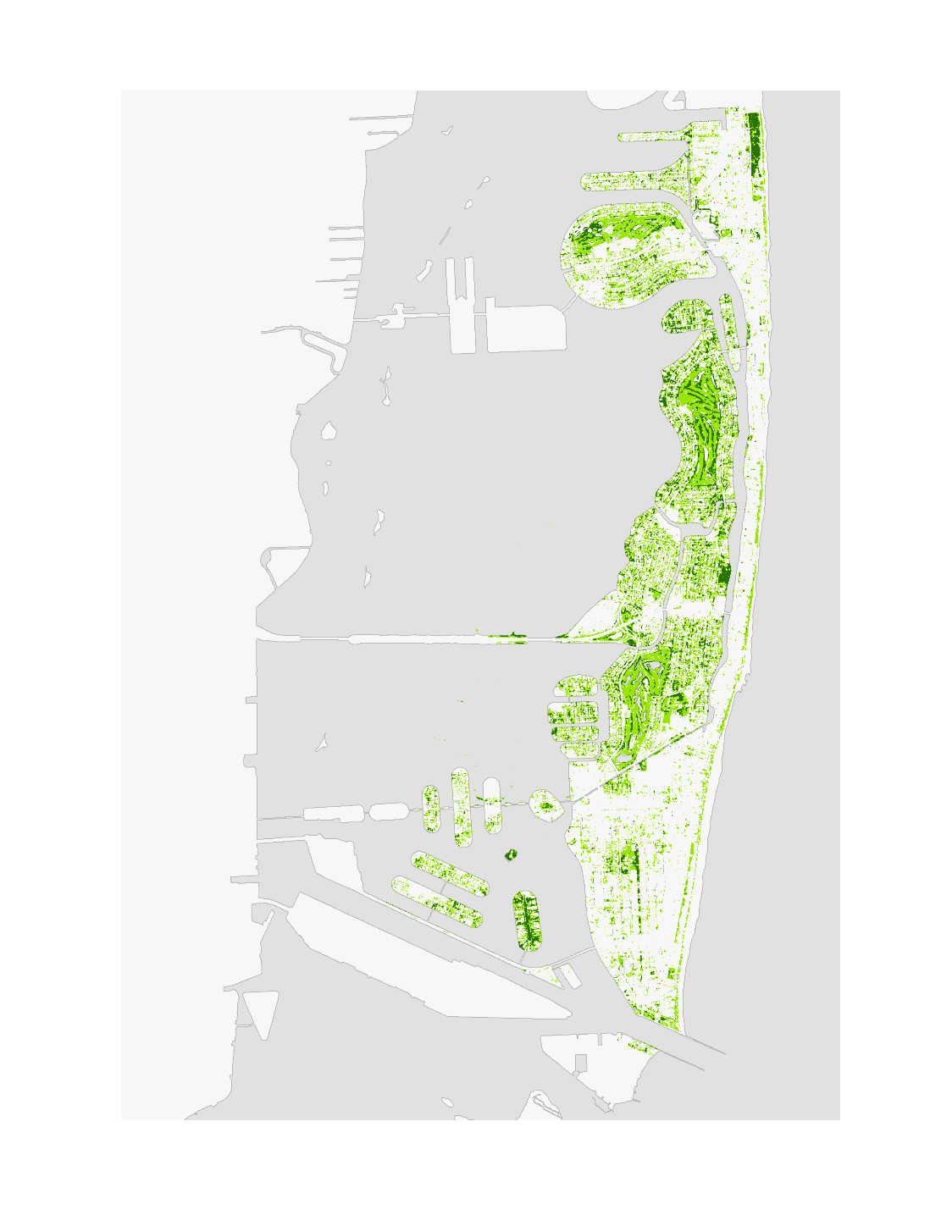 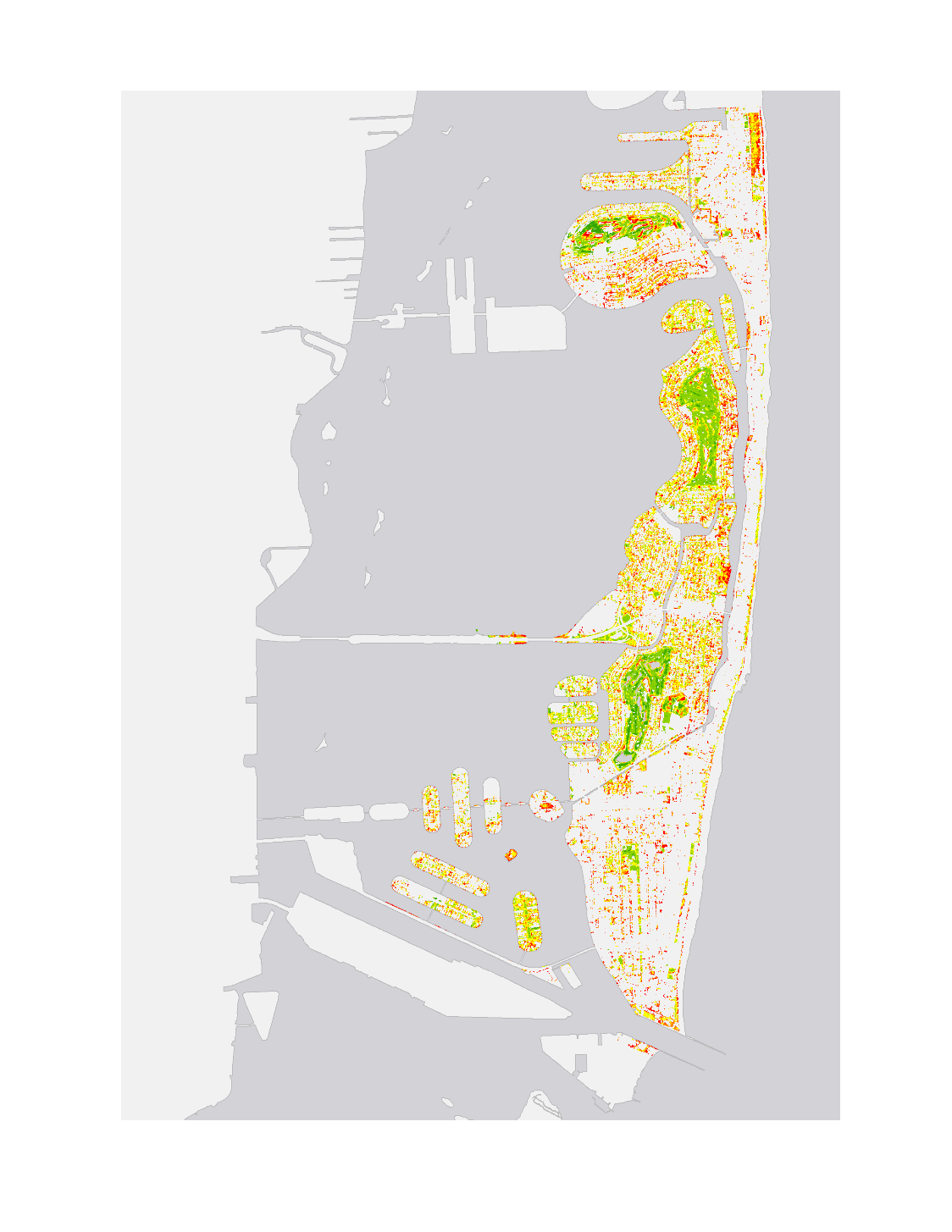 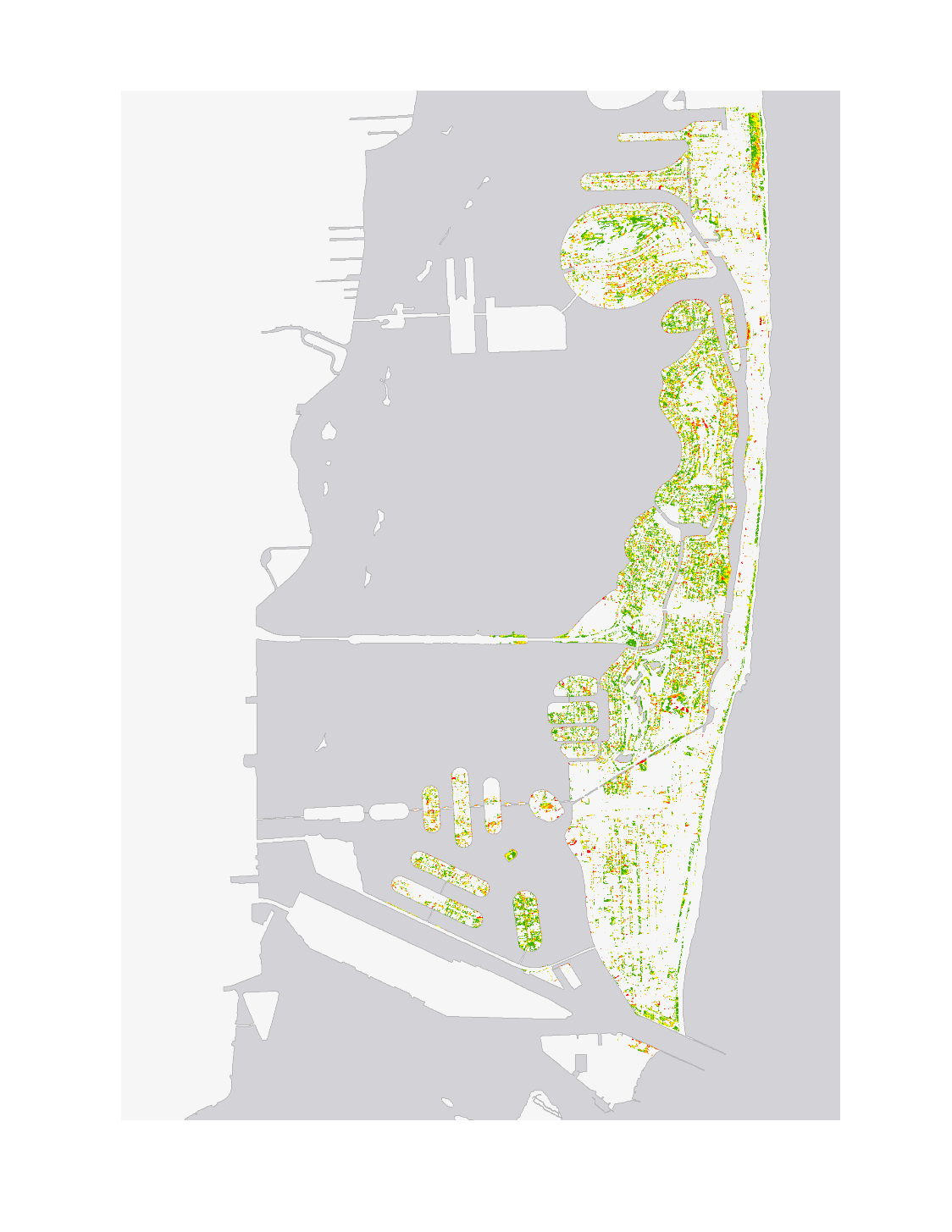 Immediate Damage
September 13, 2017
Vegetation Cover
September 7, 2017
Vegetation Recovery
December 12, 2017
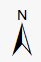 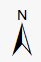 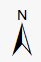 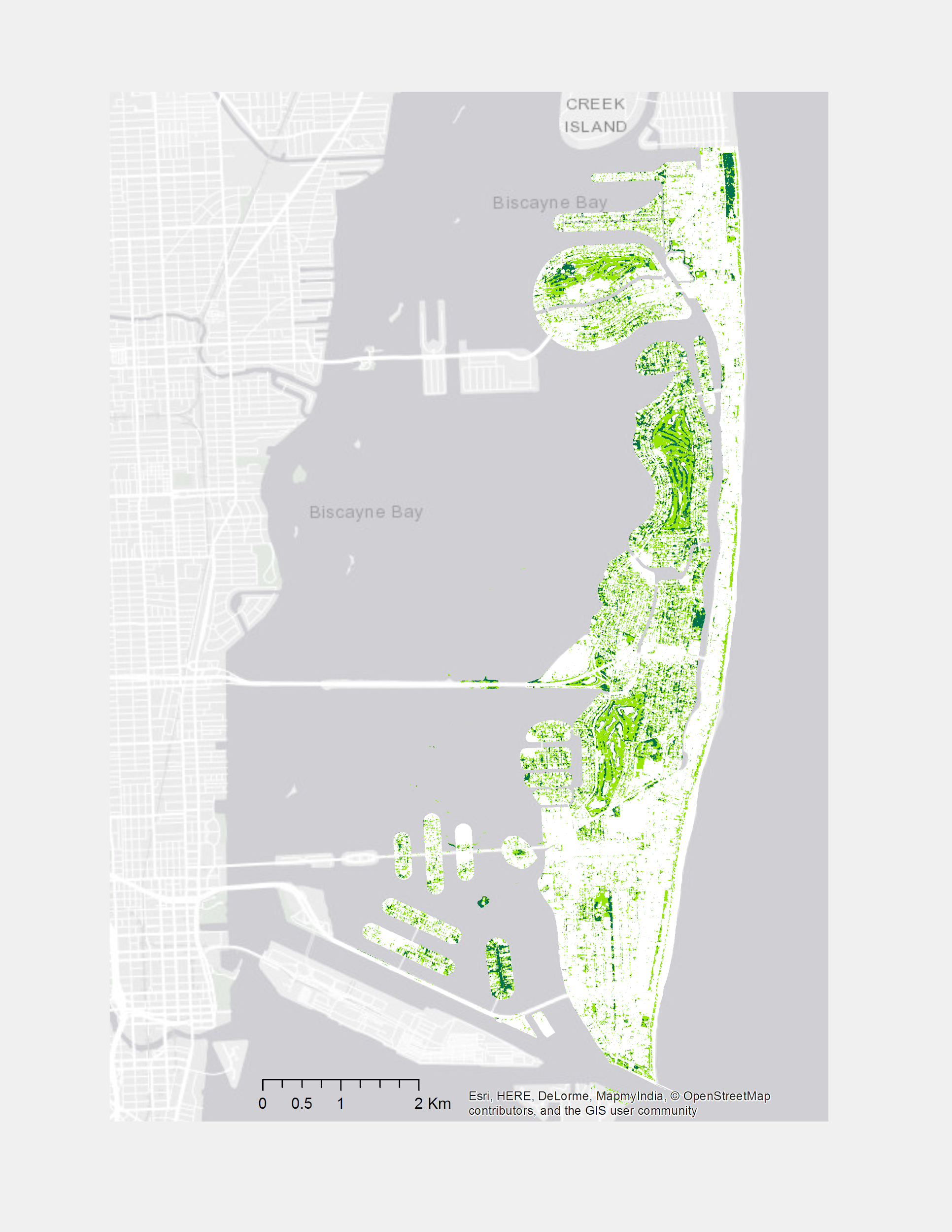 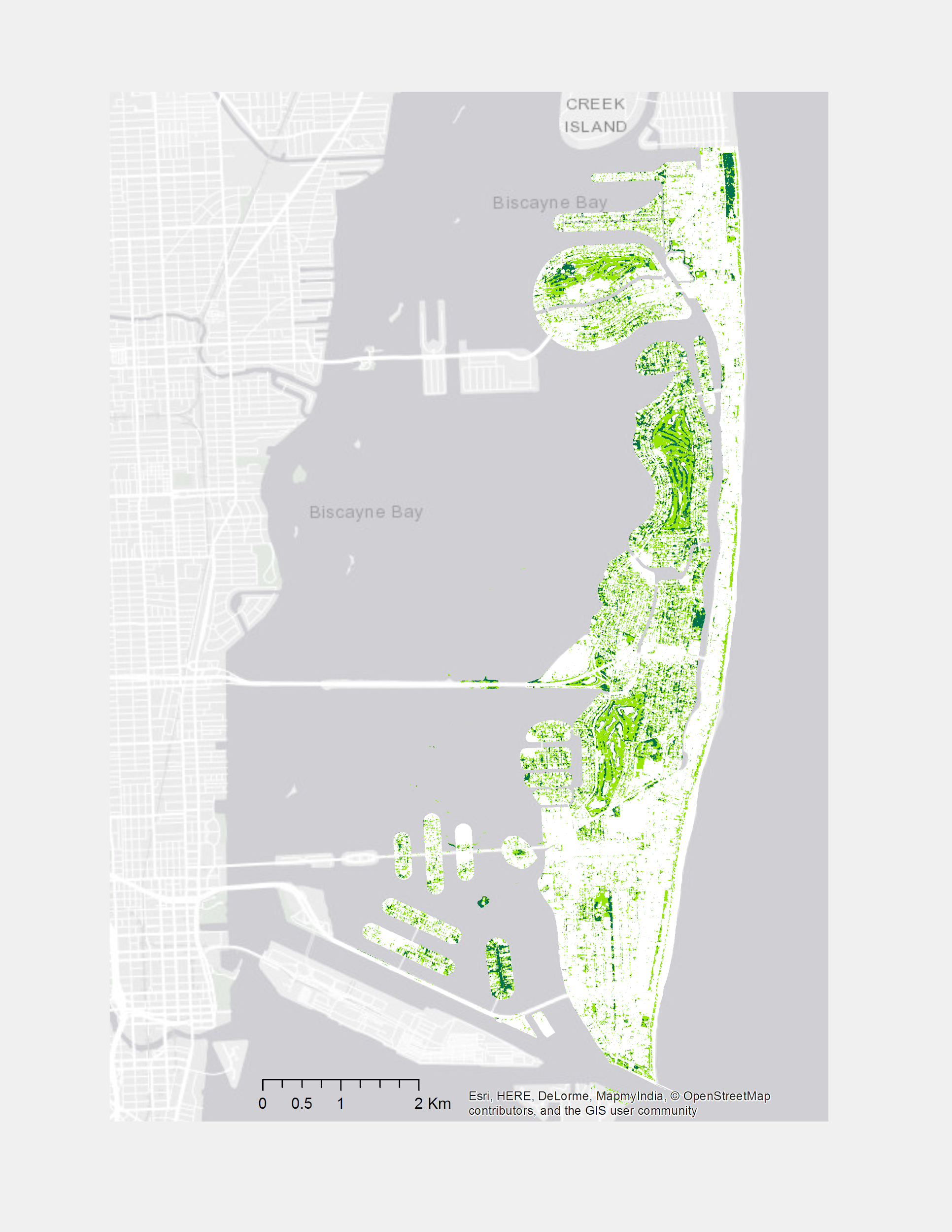 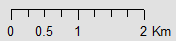 80% of damage was more than 50% recovered
74% of vegetation experienced moderate to severe damage
Vegetation cover makes up 30% of the land
No Damage
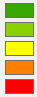 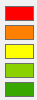 No Recovery
Minimal Damage
Minimal Recovery
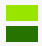 Moderate Damage
Grasses and Shrubs
Moderate Recovery
High Damage
Canopy
High Recovery
Severe Damage
Full Recovery
[Speaker Notes: Regarding vegetation analysis we  first extracted the vegetation area with two classes as canopy and non-canopy using NDVI and green band value.  
We run a damage analysis using the difference between NDVI value before and after Irma as a fraction of the before value. And then we grouped negative and zero values as “No Damage” and classified the rest based on the extent of damage. 
Similarly, we run vegetation recovery for the damaged areas using the difference between immediately after and 90 days after the hurricane as a fraction of the damaged extent. As a result we get some vegetation that didn’t show any increase rather show a decrease in NDVI value which we grouped it as “No Recovery (Late damage)” and the rest classified based on percentage recovered.


Emad]
Results
September 13
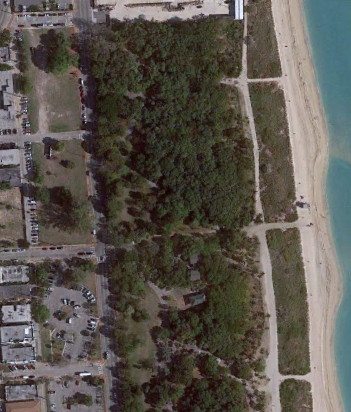 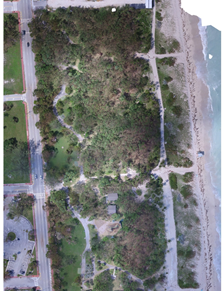 March
Damage
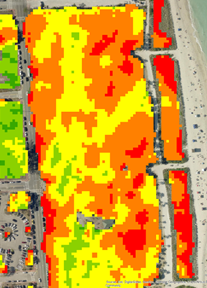 North Shore Park
Image credit: Google Earth Pro
Image credit: Miami Beach Public Works Department
September 13
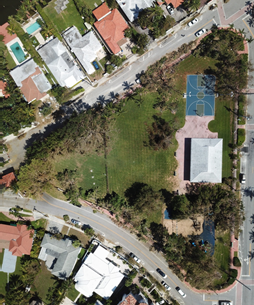 Damage
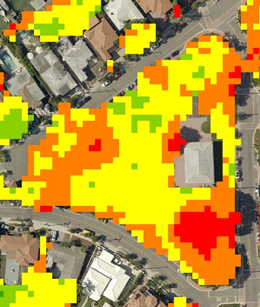 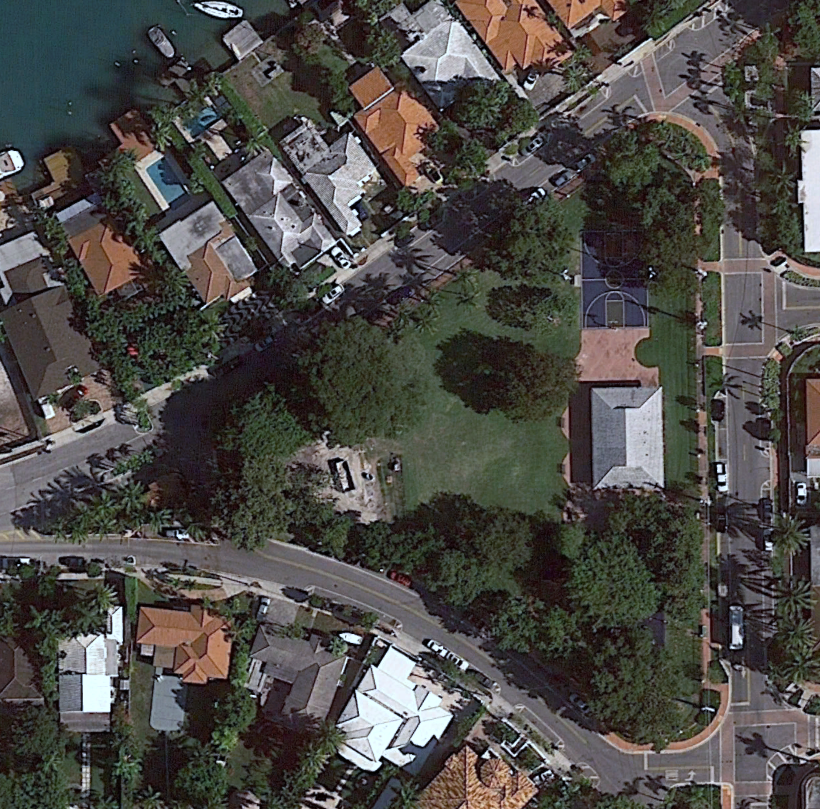 March
Still Water Park
Image credit: Google Earth Pro
Image credit: Miami Beach Public Works Department
No Damage
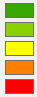 Minimal Damage
Moderate Damage
High Damage
Severe Damage
[Speaker Notes: We also did a visual assessment using Images taken from drone just after the Hurricane. Images before(Jan 1, 2016), after(Sep 13, 2017) and our analysis result is shown for North shore and Still water Park.

Emad]
Conclusions – Vegetation Analysis
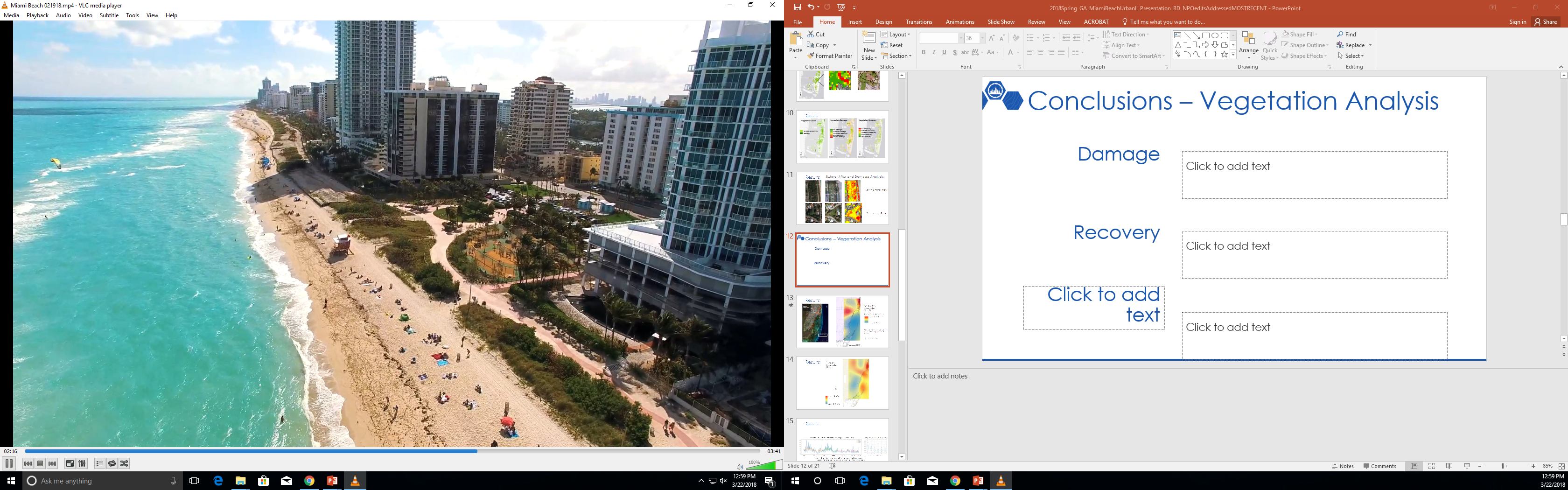 Damage
Immediately following Hurricane Irma, our analysis showed that vegetation experienced severe damage.
Recovery
Our results will help our project partners to identify areas and species that demonstrated the highest rate of resiliency.
Image credit: Miami Beach Public Works Department
[Speaker Notes: To conclude this portion of the presentation, we will end by stating that, although Hurricane Irma caused major damage to not only urban structures but also the surrounding vegetation, we have shown that NASA Earth Observations can be used to track and quantify damage and recovery with much less personnel investment than would be required by in situ analyses.

We show not only that the vegetation of Miami Beach can recover from natural disaster, but also demonstrate how Earth Observations can be used to track and analyze such behavior.

And now, we’ll introduce the water quality analysis portion of our project. (Transition)


Emad]
Water Quality Methodology
Turbidity
Water Quality Time Series
Aqua MODIS
Sentinel 3 (future)
In situ data
Chlorophyll
Water Quality 
Data
Water Quality  Predictive Tool
in situ parameters
Deep Water Code
[Speaker Notes: Our water quality analysis utilized Aqua MODIS alongside in situ data from our partner. In the future we think Sentinel 3 data could also be useful for another project with Miami Beach. With the combined data we analyzed seasonal trends in turbidity and chlorophyll-a before and after Irma. We also used the in situ data points to generate a deep learning forecasting tool to forecast future seasonal trends.


Shannon]
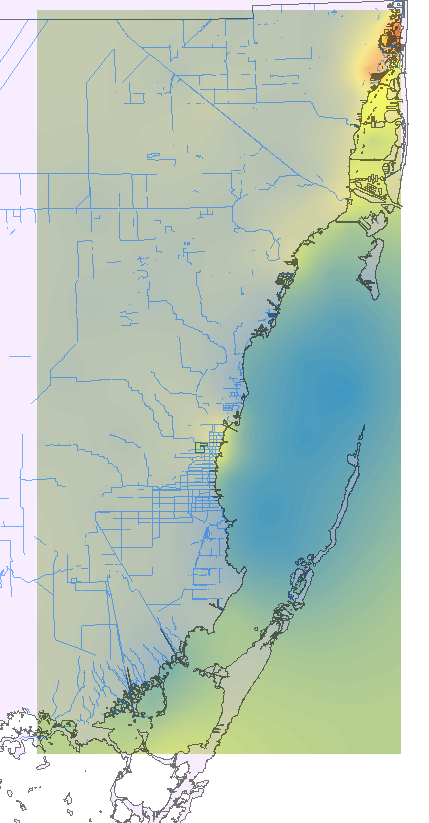 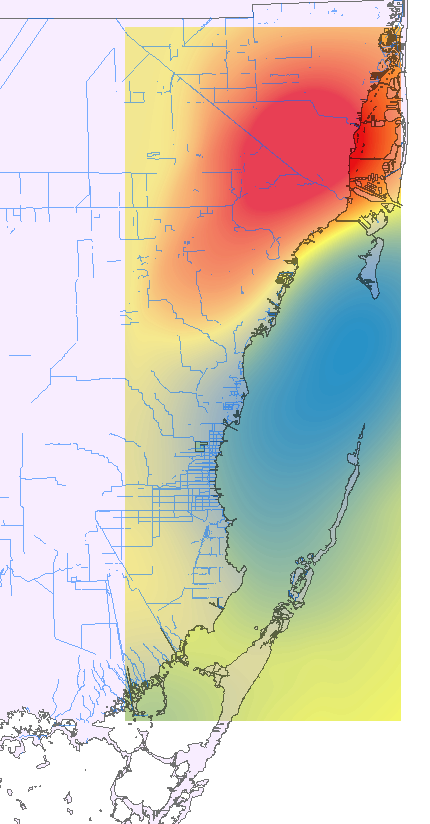 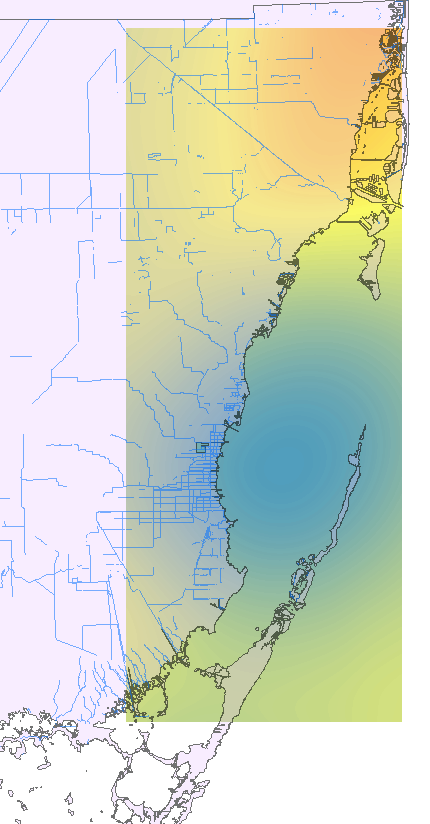 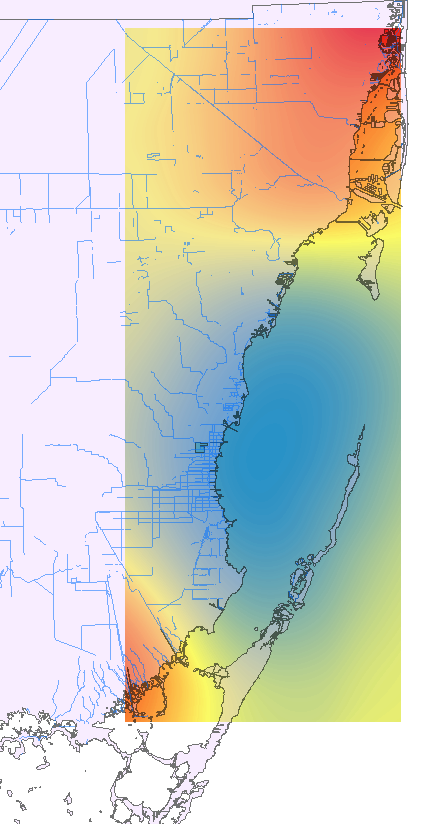 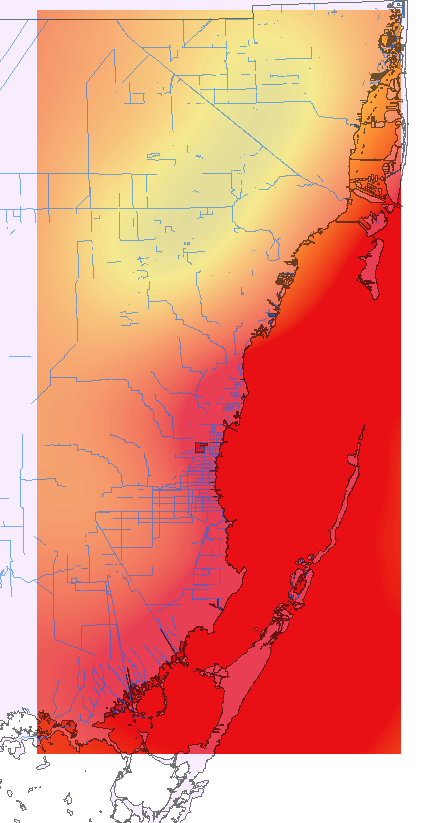 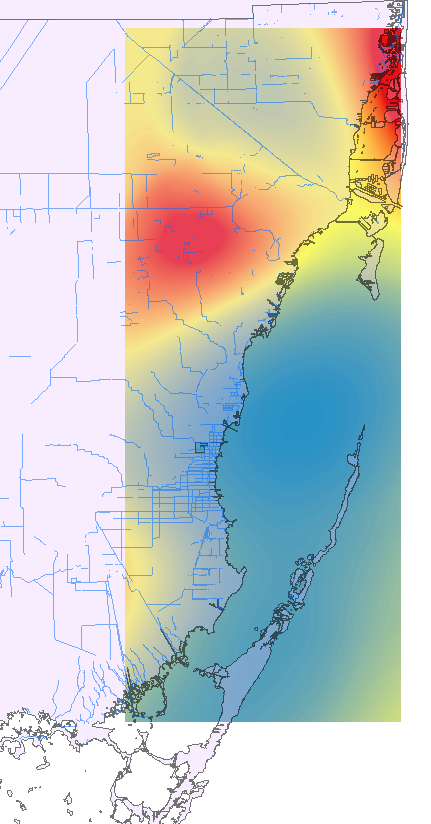 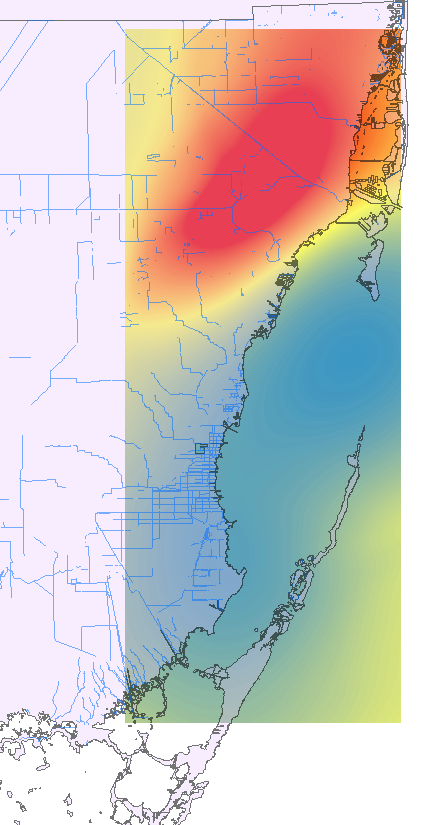 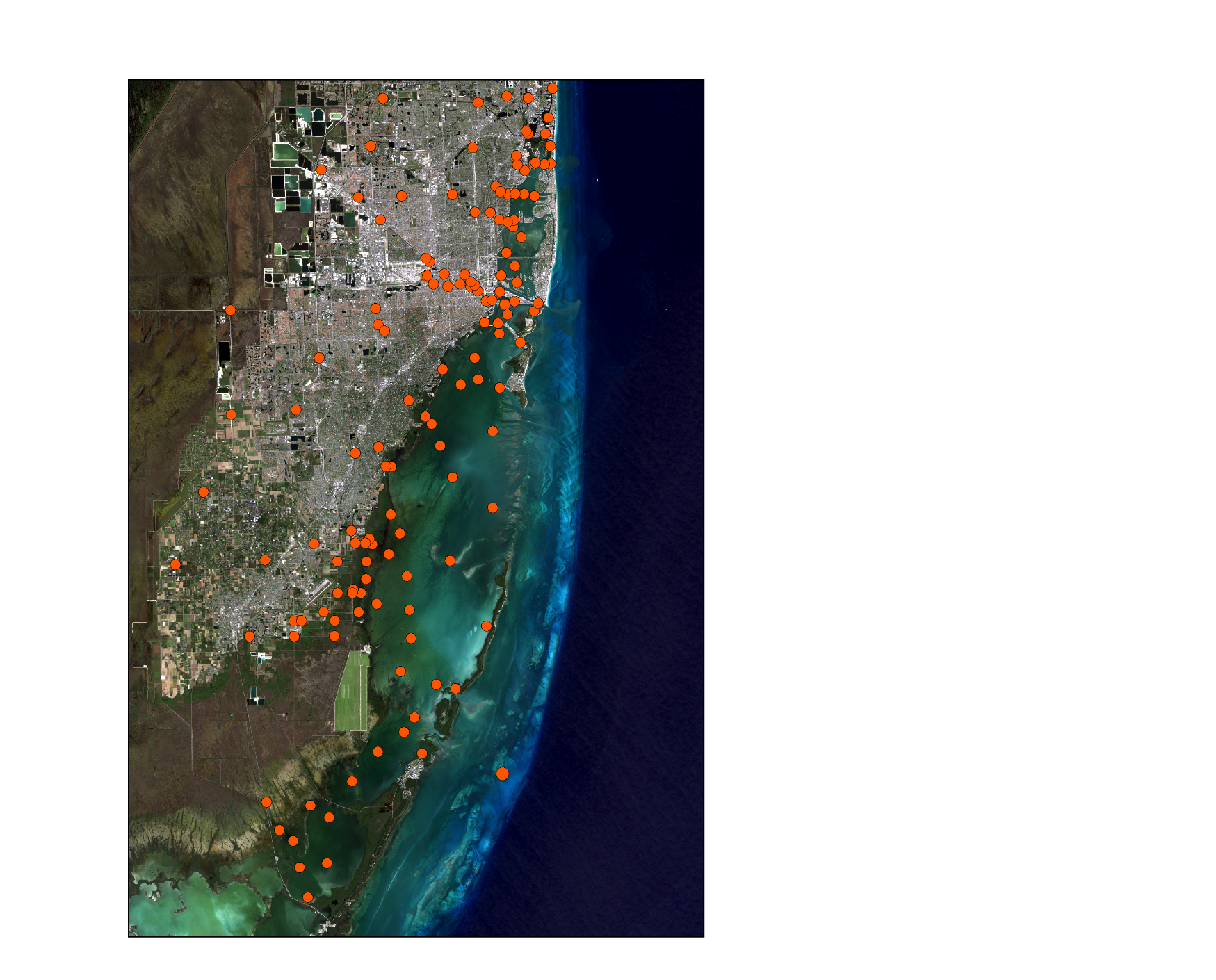 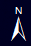 Results
Chlorophyll
Biscayne Bay 2014-2017
In situ Water Quality Testing Sites
Chlorophyll-a Content (µg/L)
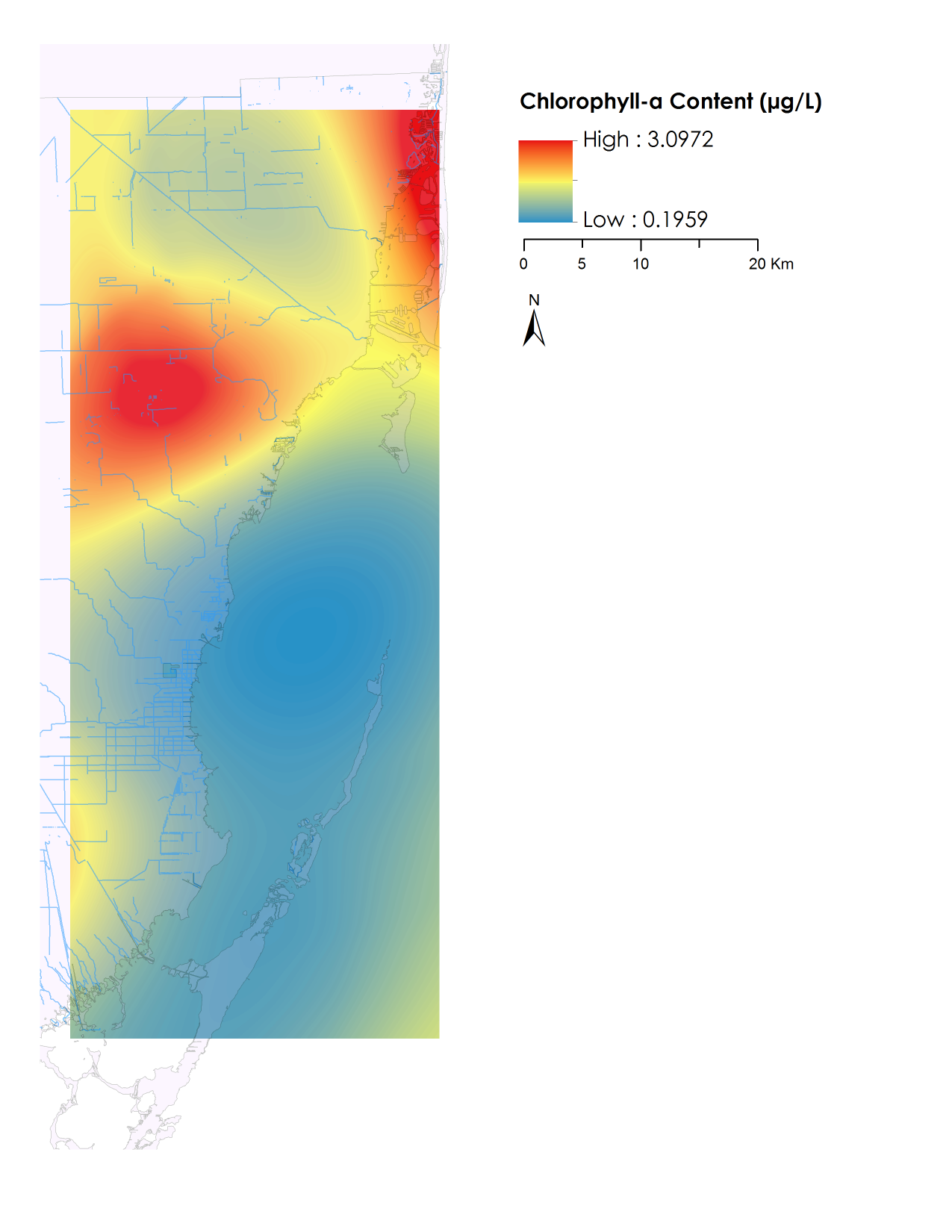 High : 3.0972
Low : 0.1959
* Starred months’ values were generated using predictive model
testing sites
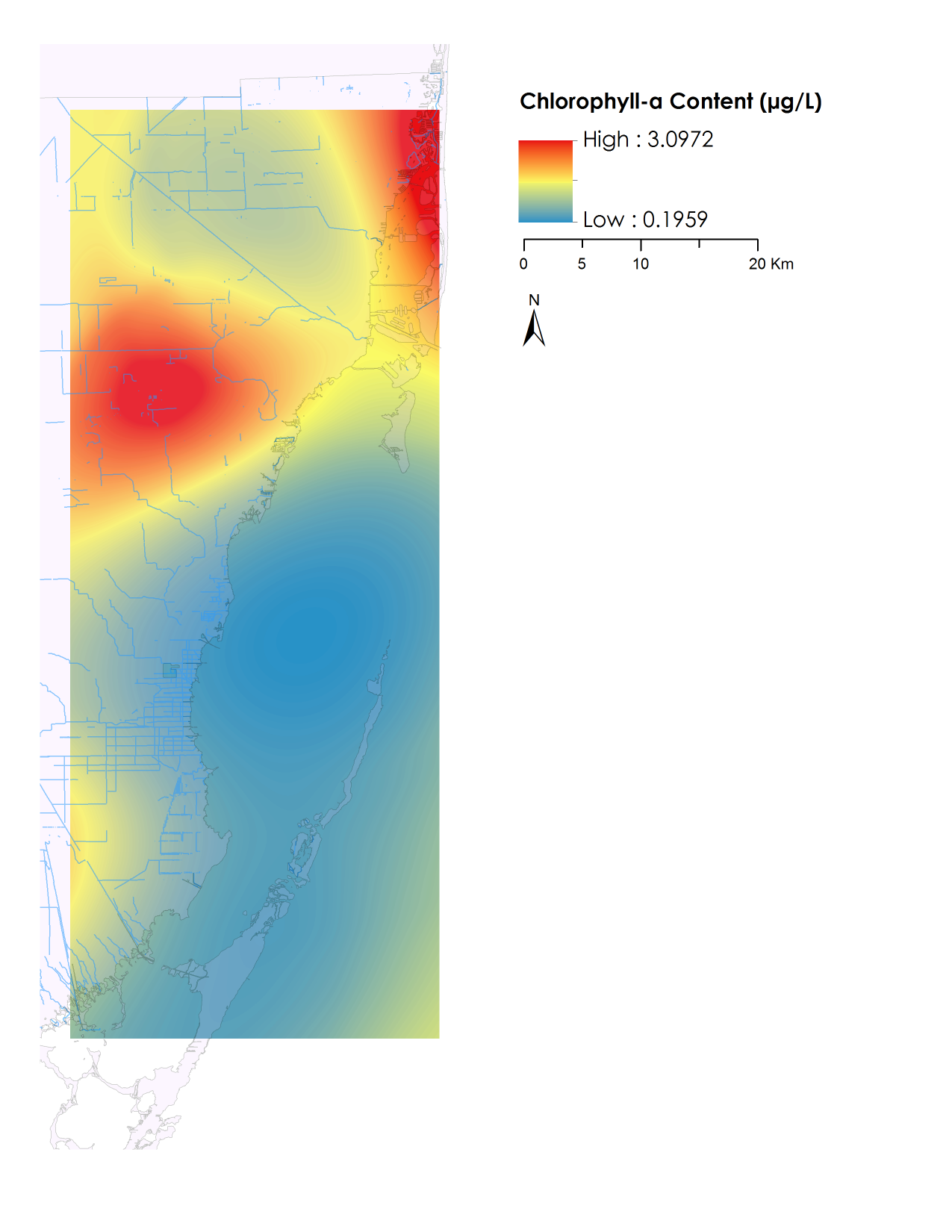 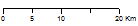 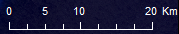 March 2014
March 2015*
January 2016*
January 2014
January 2017
March 2016*
January 2015*
[Speaker Notes: Our partner provided us with in situ water quality data collected at points throughout the Biscayne Bay and its contributing tributaries. Data covered parameters such as pH, turbidity, chlorophyll-a, and temperature. The points are displayed on the map above. 
Using these points, we were able to created krigged surfaces to depict trends in cholorophyll content in the bay. Our partner was specifically interested in the changes shown during the dry season in January and during the onset of the wet season in March. The astricked dates represent data that we were not granted access to. In those cases, we krigged data generated by our deep learning model at a sample of station points. 
Data was measured as migrograms per liter and microcgrams per cubic meter. 


Shannon]
Deep Water Results
Input
Forecast
Training
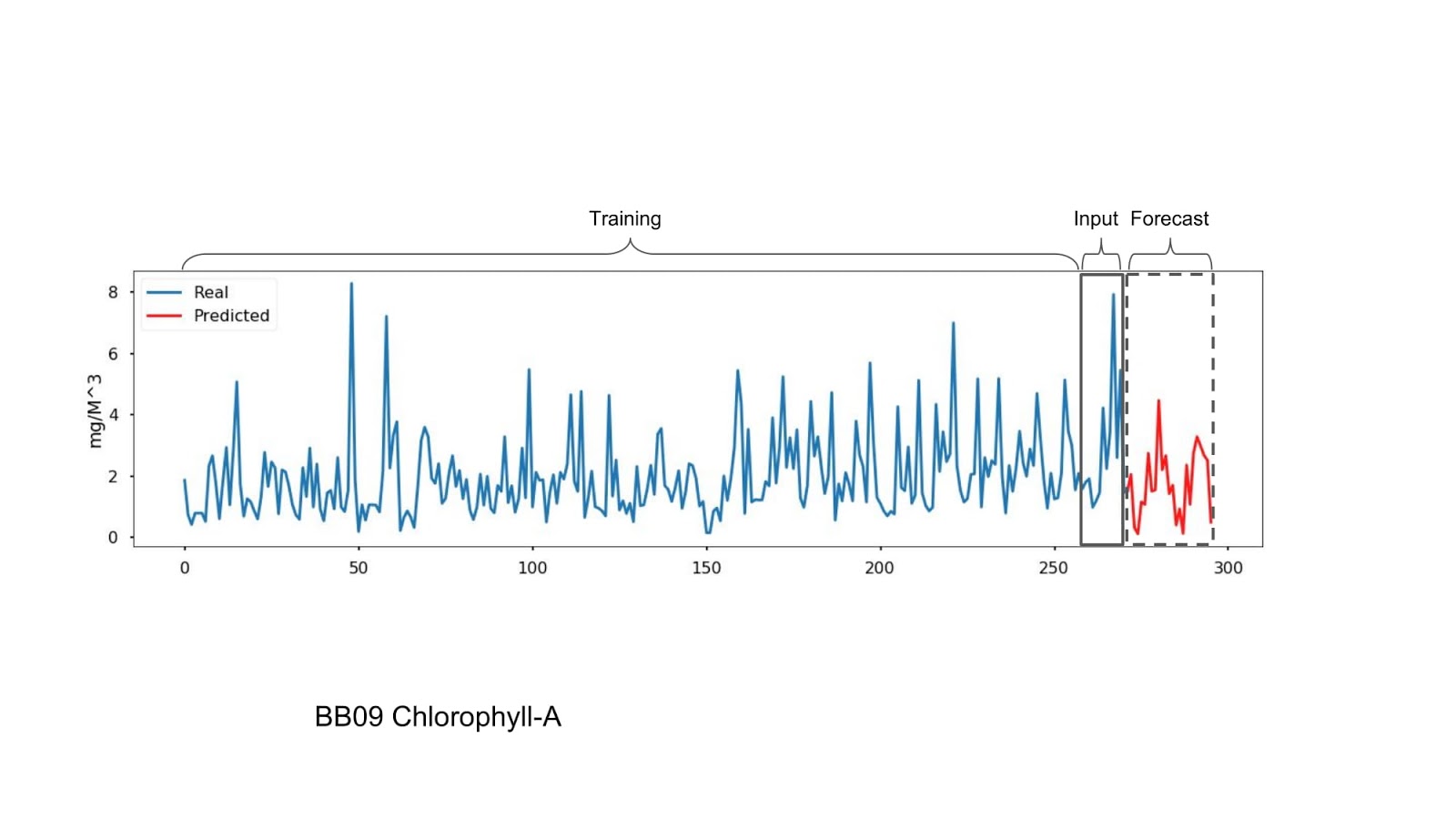 Real
Predicted
ml/m3
1998
2002
2010
1990
2014
2017
2015
1994
2006
Accuracy of Turbidity Forecasting using LSTM networks
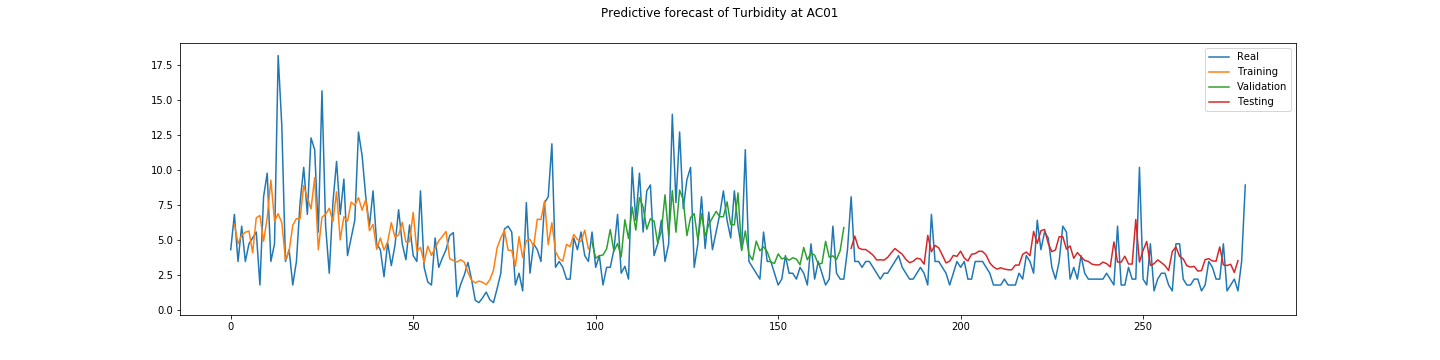 Real
Training
Validation
Testing
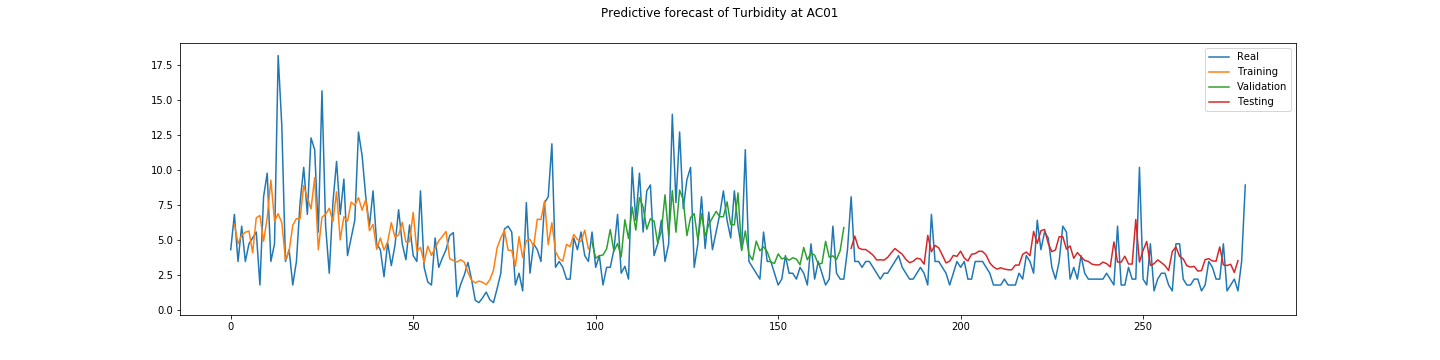 Nephelometric Turbidity Unit
2014
2010
2002
2006
1990
1998
1994
[Speaker Notes: The in situ water quality data contained almost a million measurements of over 400 different attributes. The Correlation Matrix plot on the right shows the correlation between all attributes with at least 1,000 measurements (Yellow shows two attributes are highly positively correlated and Dark Blue shows two attributes are highly negatively correlated).
Because we had so much data, we used Long Short Term Memory networks, which are a type of deep learning model to analyze the water quality data. Deep learning models have many hyperparameters to tune and the top left graph shows the effect on performance (RMSE) of different settings of one parameter (number of neuron cells). Making sure the model’s performance generalizes to unseen data is also important so accuracy should be measured on a holdout test set and hyperparameters should only be tuned on the validation set to prevent overfitting. The bottom left plot shows the predicted output of a LSTM model on turbidity for a single measurement station (AC01) over 1990 - 2014.

Charlie]
Results
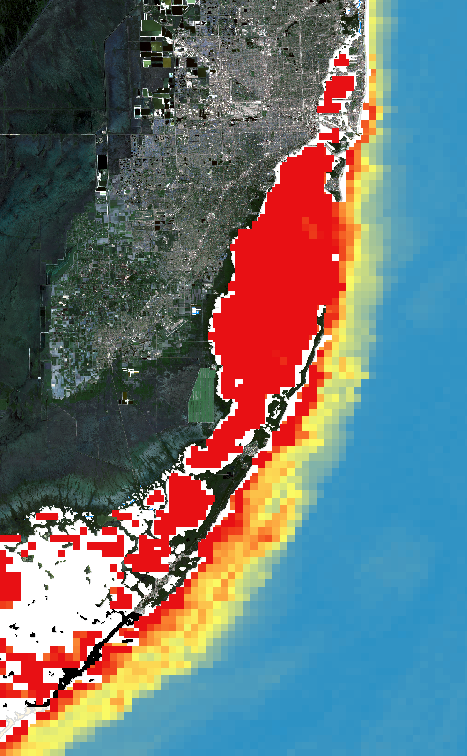 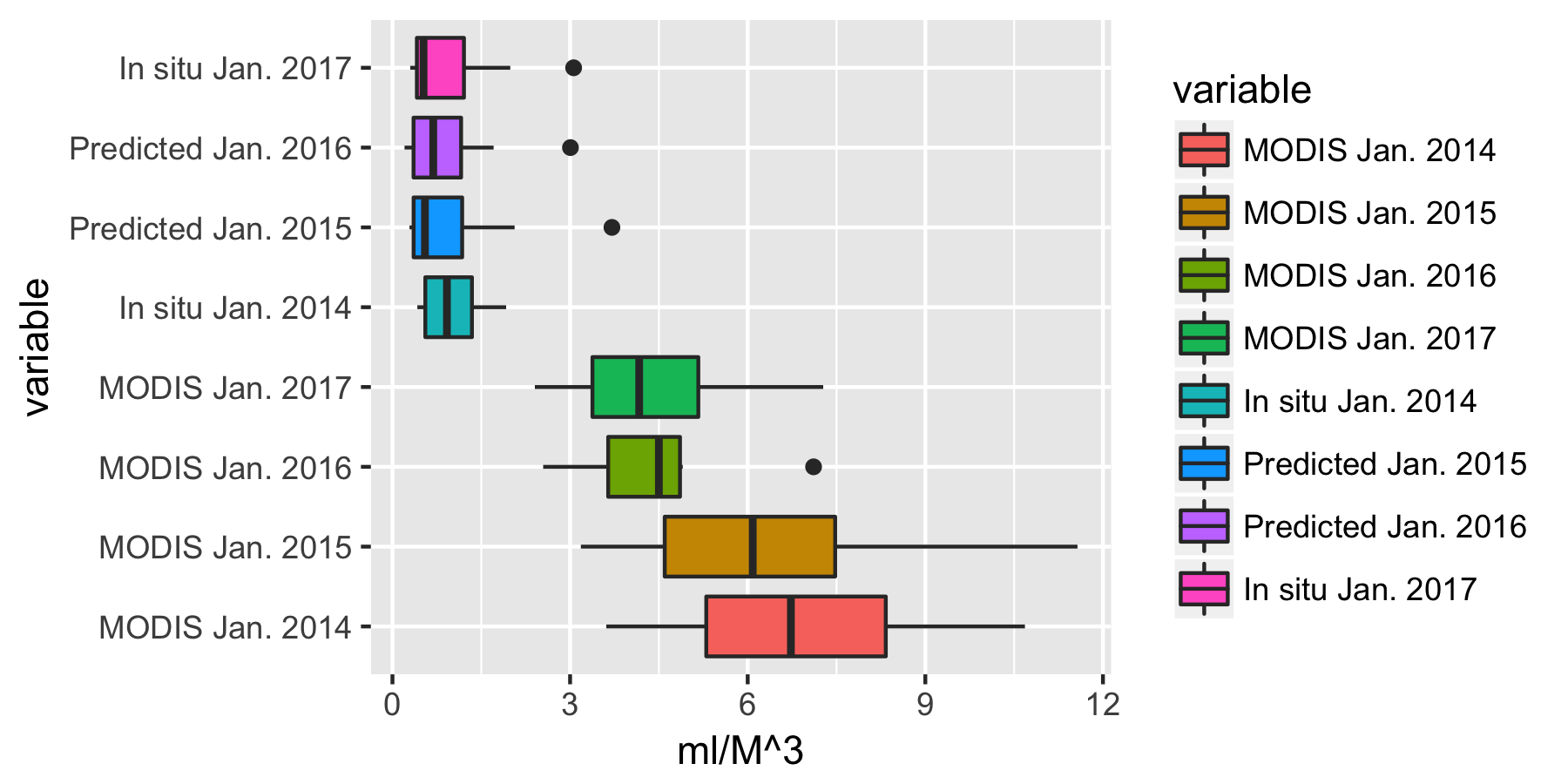 Comparison of MODIS, in situ, and predicted Chlorophyll-a
MODIS
Chlorophyll
Biscayne Bay January 2015
In situ Jan 2017

Predicted Jan 2016

Predicted Jan 2015

In situ Jan 2014

MODIS Jan 2017

MODIS Jan 2016

MODIS Jan 2015

MODIS Jan 2014
Chlorophyll-a Content 
(ml/m3)
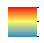 High : 3
Low : 0.1
mL/m3
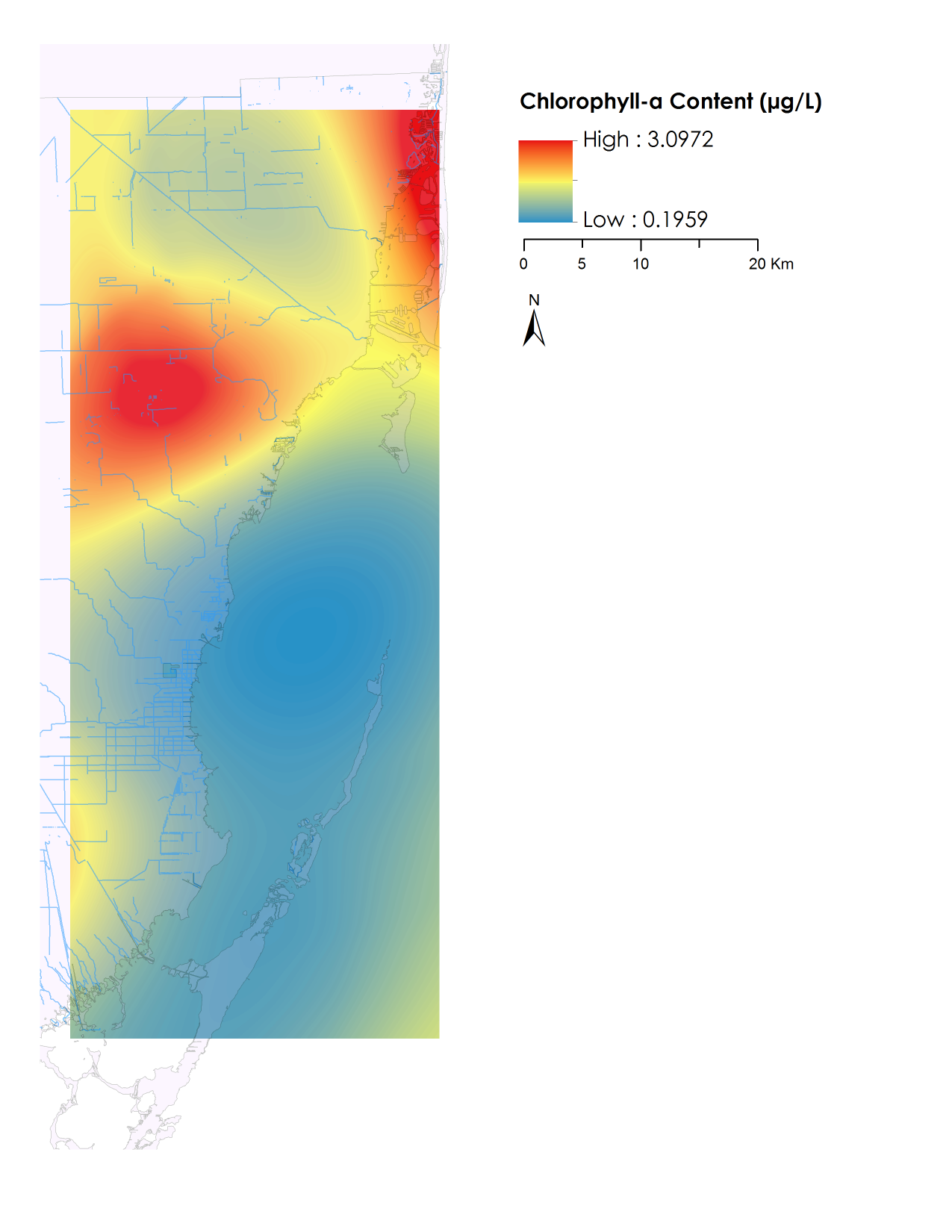 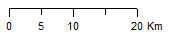 [Speaker Notes: Charlie]
Water Quality Conclusions
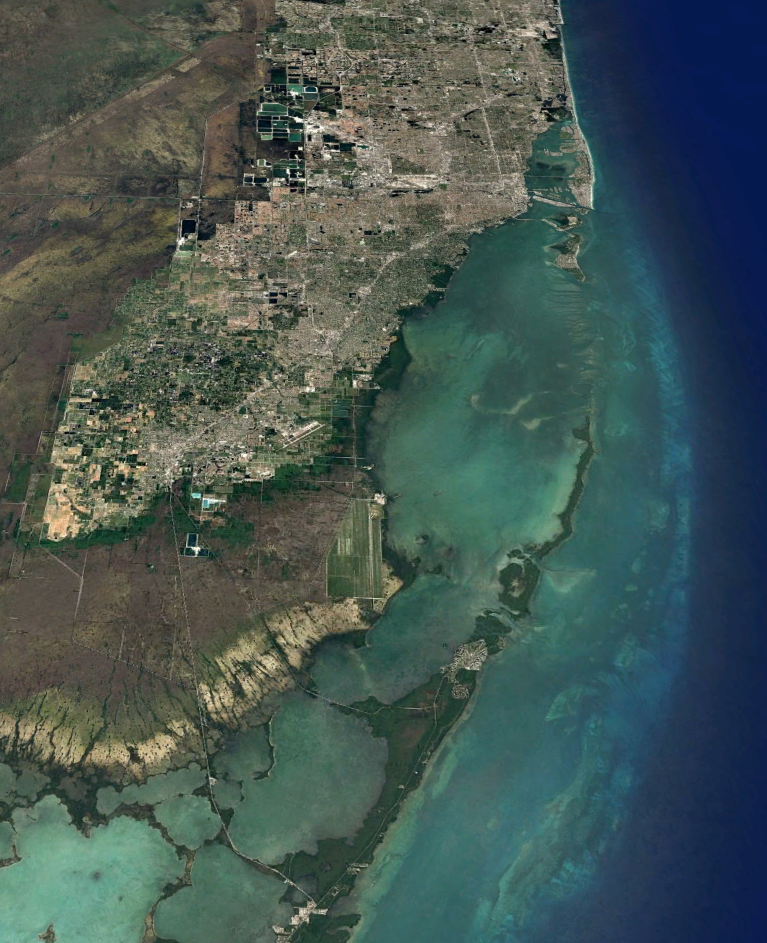 Analysis
Earth Observations can be used to track and analyze water quality, with in situ measurements used for calibration.
Prediction
We demonstrate how a deep learning model can be used to accurately predict spikes or general changes in water quality for a given area of interest.
Image credit: Google Earth
Image credit: Google Earth
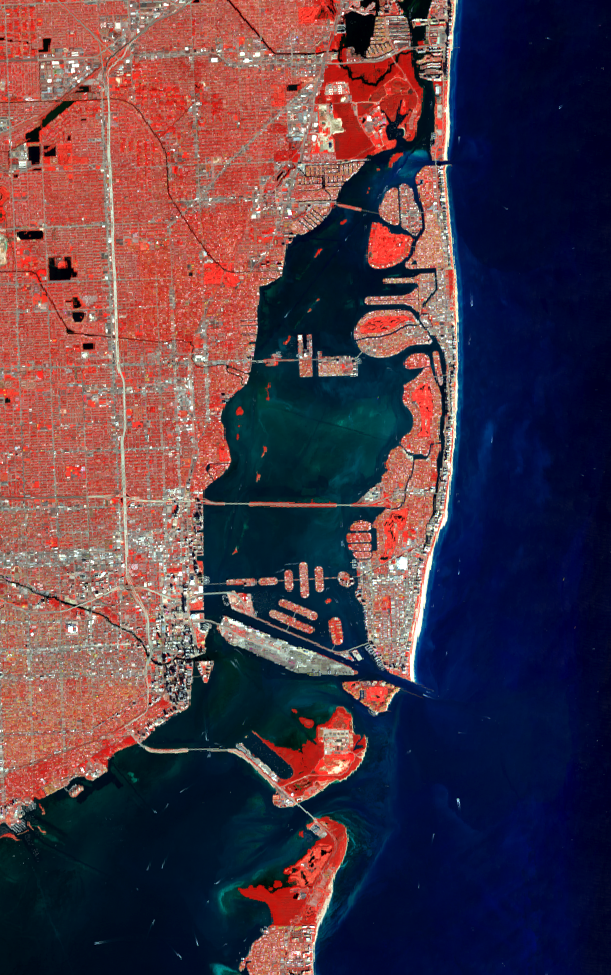 Errors and Uncertainties
Water Quality
NDVI Analysis
Flooded vegetation was considered highly damaged
Land cover beneath vegetation impacted reflectance values
Seasonality
Inability to account for tidal directions
Possible measurement error of in situ data
Pixel resolution of MODIS and limitations of data to ocean areas
Image credit: Landsat 8
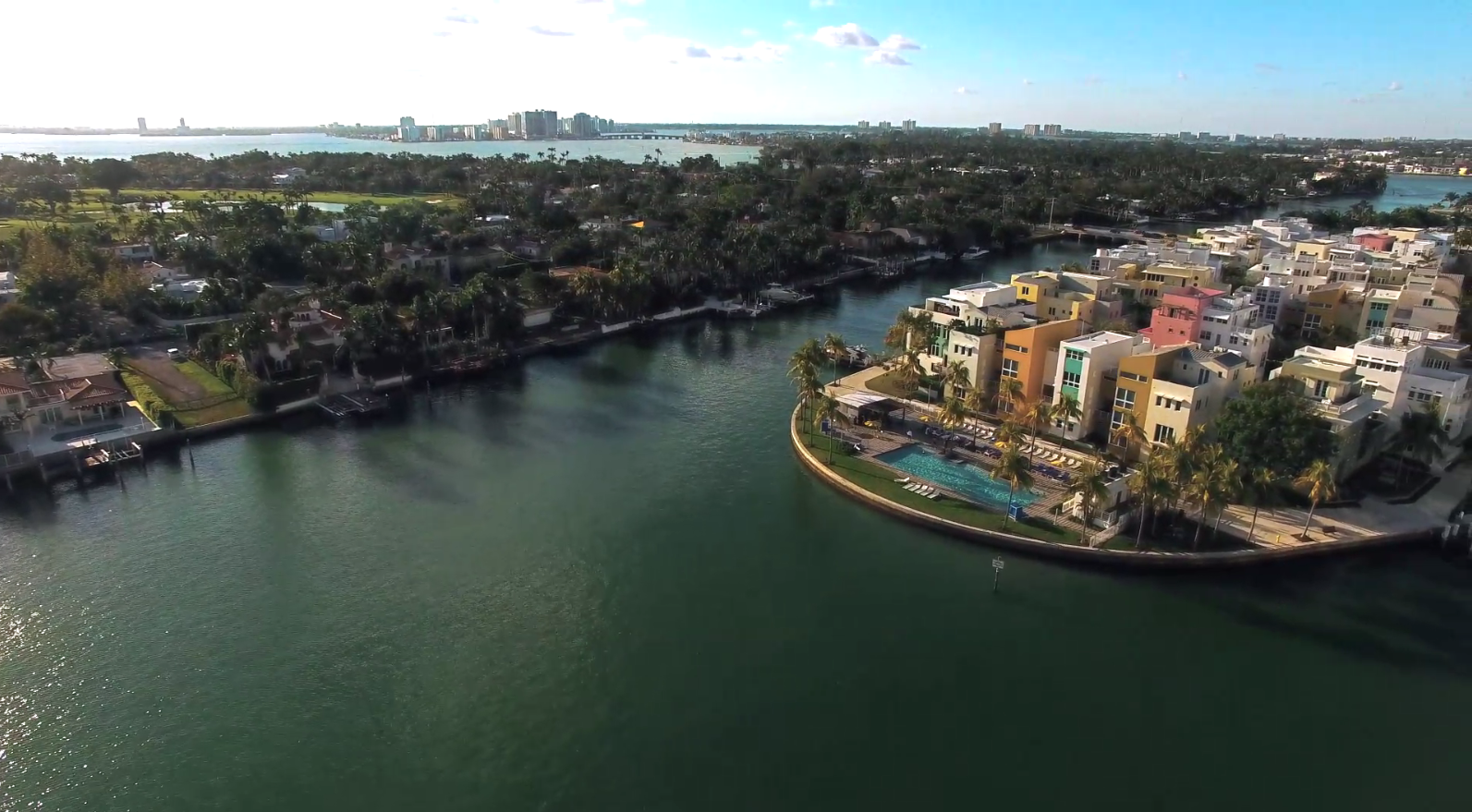 Future Work
Water Quality
Incorporate higher resolution data like Sentinel-3 to retrieve more accurate Chlorophyll-A and Turbidity results to compare with in situ measurements
Build upon ‘Deep Water’ code to generate maps of predicted water quality patterns
Vegetation
Project Partners will use results to identify species that are more likely to recover after extreme weather events
Image credit: Miami Beach Public Works Department
[Speaker Notes: Austin]
Acknowledgements
Francisco D’Elia, Miami Beach Public Works Department
Dr. Rosanna Rivero, College of Environment and Design, University of Georgia
Dr. Marguerite Madden, Department of Geography, University of Georgia
Miami Beach Urban Development I Team:  Maria Luisa Escobar Pardo (Project Lead), Christopher Cameron, Abhishek Kumar, Sonia Linton, David Rickless, Navid Hashemi Tonekaboni, Sam Weber
[Speaker Notes: We would like to thank our science advisors Dr. Rosanna Rivero at the University of Georgia College of Environment and Design and Dr. Marguerite Madden and the University of Georgia Department of Geography. We would also like to thank our project partners at the City of Miami Beach Public Works Department, Francisco D’Elia, for his support and involvement throughout this project. Finally, we would like to acknowledge the team members who completed the first phase of this project during the Fall 2017 term.]
Questions?
Extra Slides
Results
Correlation between ILC and NDVI (2011)
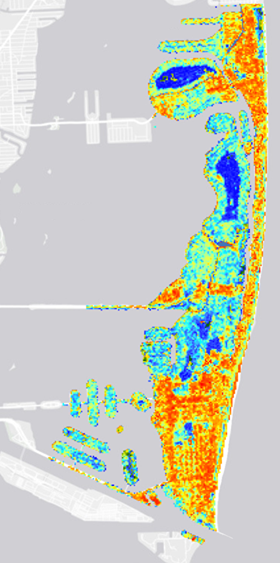 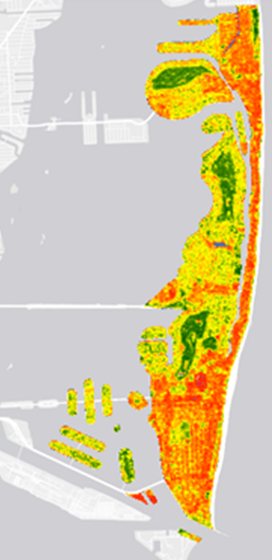 Correlation coefficient calculated using “Band Collection Statistics” Tool is -0.693
Scatter plot of 1000 randomly selected points is shown below
NDVI
Imperviousness
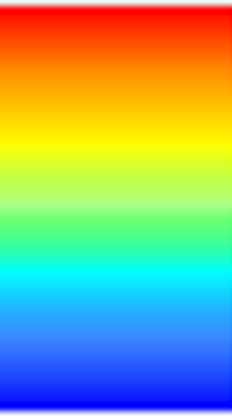 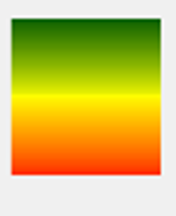 100
100
0
0
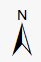 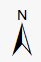 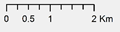 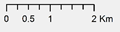 [Speaker Notes: We have tried to see the correlation between Impervious Land cover and NDVI. We downloaded Impervious Land cover (ILS) from National land cover dataset for 2011 with values between 0 for pervious and 100 for totally impervious surface. So we rescale the NDVI data by making 0 for bare land, concrete and 100 for the highest NDVI value (healthiest vegetation). Then we calculated the correlation using Band Calculation statistics tool in arcGIS and get -0.693 which shows a moderate negative correlation b/n NDVI and ILC. To get a better visualization of the correlation we randomly selected about 1000 points and extracted the values and graph a scatter plot in excel.]
Water Quality Results
Correlation Matrix of 
Water Quality Attributes
Ammonia Nitrogen
Ammonia Nitrogen (Dissolved)
BOD_5
COD
Cadmium
Chlorophyll-A
Color (Apparent)
Copper
DO%
Depth
Dissolved Oxygen (Fld)
Fecal Coliform
Hardness
Lead
Light (Mean K)
Nitrate/Nitrite (NOX)
Ortho Phosphate (OPO4)
Oxidation Reduction (Fld)
Phenols
Pheophytin-A
Phosphorus, Total (TP)
Salinity
Specific Conductivity (Field)
Temperature (Field)
Total Coliform
Total Dissolved Solids (TDS)
Total Kjeldahl NItrogen (TKN)
Total SUspended SOlids (TSS)
Turbidity
Zinc
pH (Field)
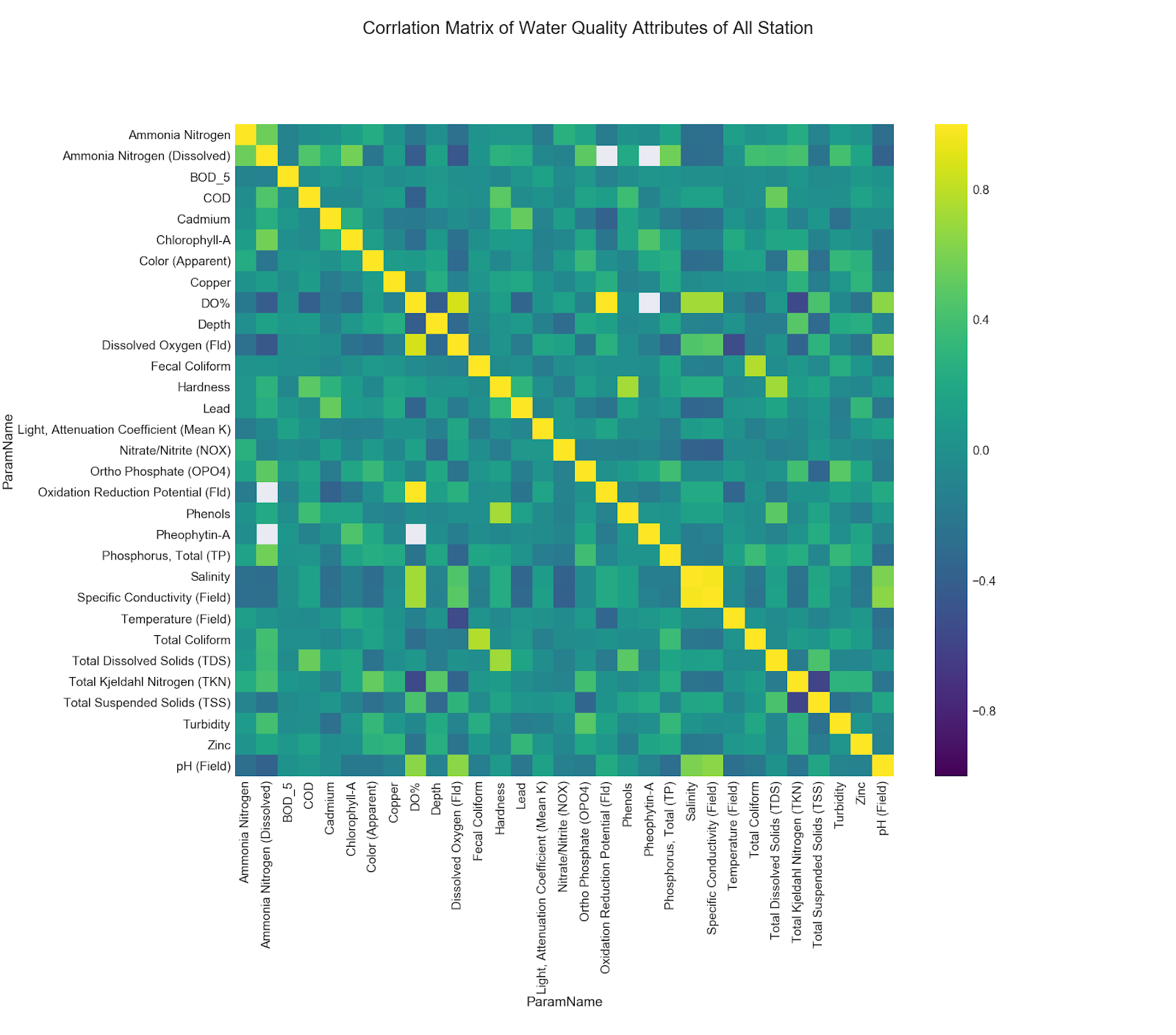 Ammonia Nitrogen
Ammonia Nitrogen (Dissolved)
BOD_5
COD
Cadmium
Chlorophyll-A
Color (Apparent)
Copper
DO%
Depth
Dissolved Oxygen (Fld)
Fecal Coliform
Hardness
Lead
Light (Mean K)
Nitrate/Nitrite (NOX)
Ortho Phosphate (OPO4)
Oxidation Reduction (Fld)
Phenols
Pheophytin-A
Phosphorus, Total (TP)
Salinity
Specific Conductivity (Field)
Temperature (Field)
Total Coliform
Total Dissolved Solids (TDS)
Total Kjeldahl NItrogen (TKN)
Total SUspended SOlids (TSS)
Turbidity
Zinc
pH (Field)
January 2014
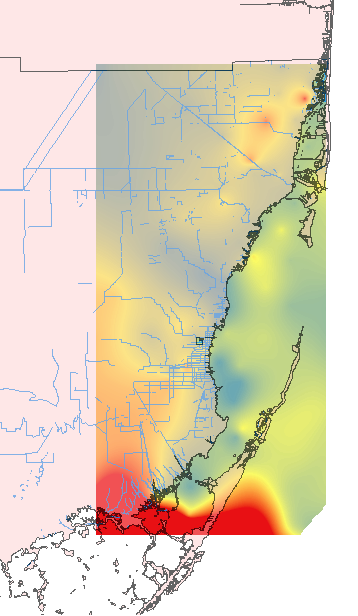 Turbidity
Biscayne Bay 2014-2017
January 2015*
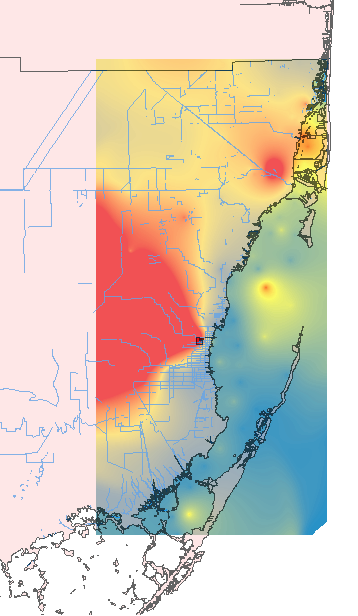 January 2017*
March 2014
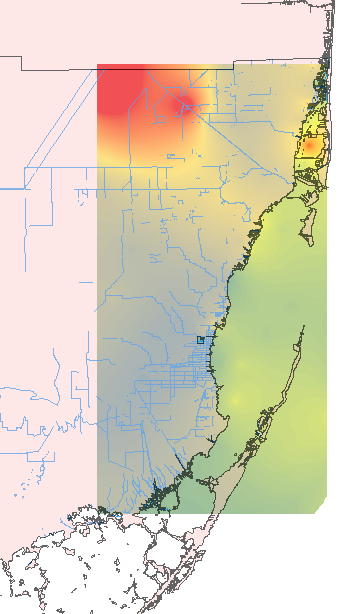 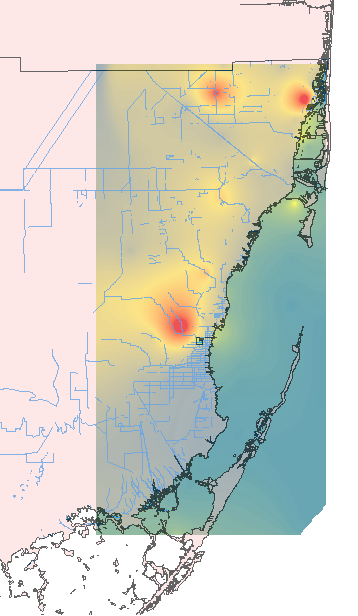 March 2016*
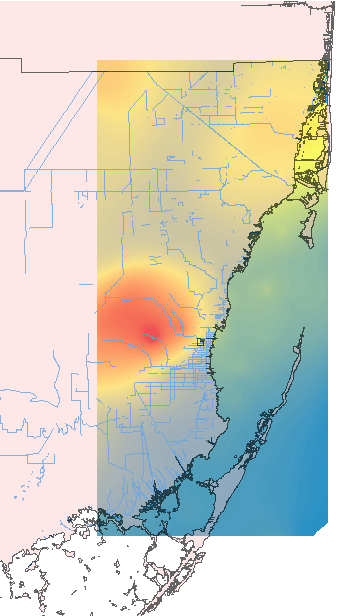 January 2016*
March 2015*
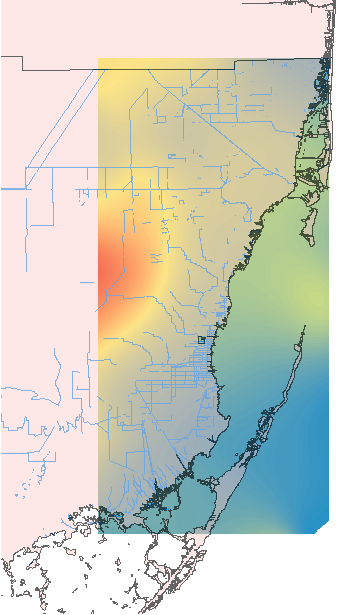 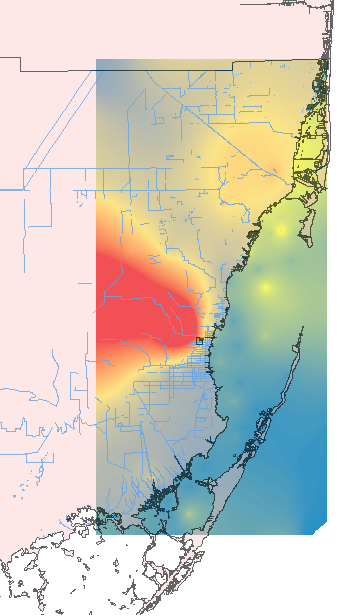 Turbidity (NTU)
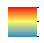 High : 8.747
Turbidity Analysis
Low : 0.0003
*Stared months’ data 
were generated using a 
predictive model*
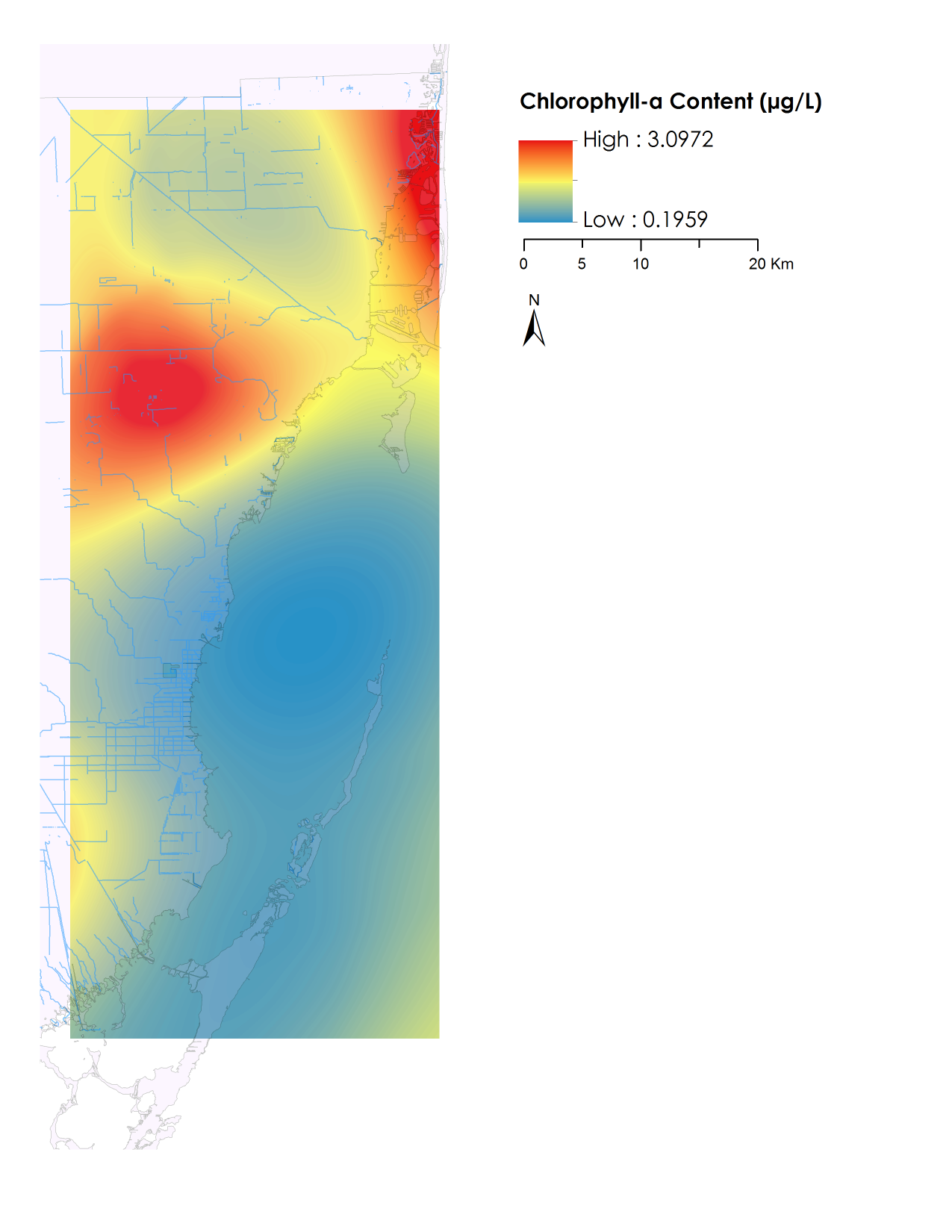 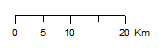